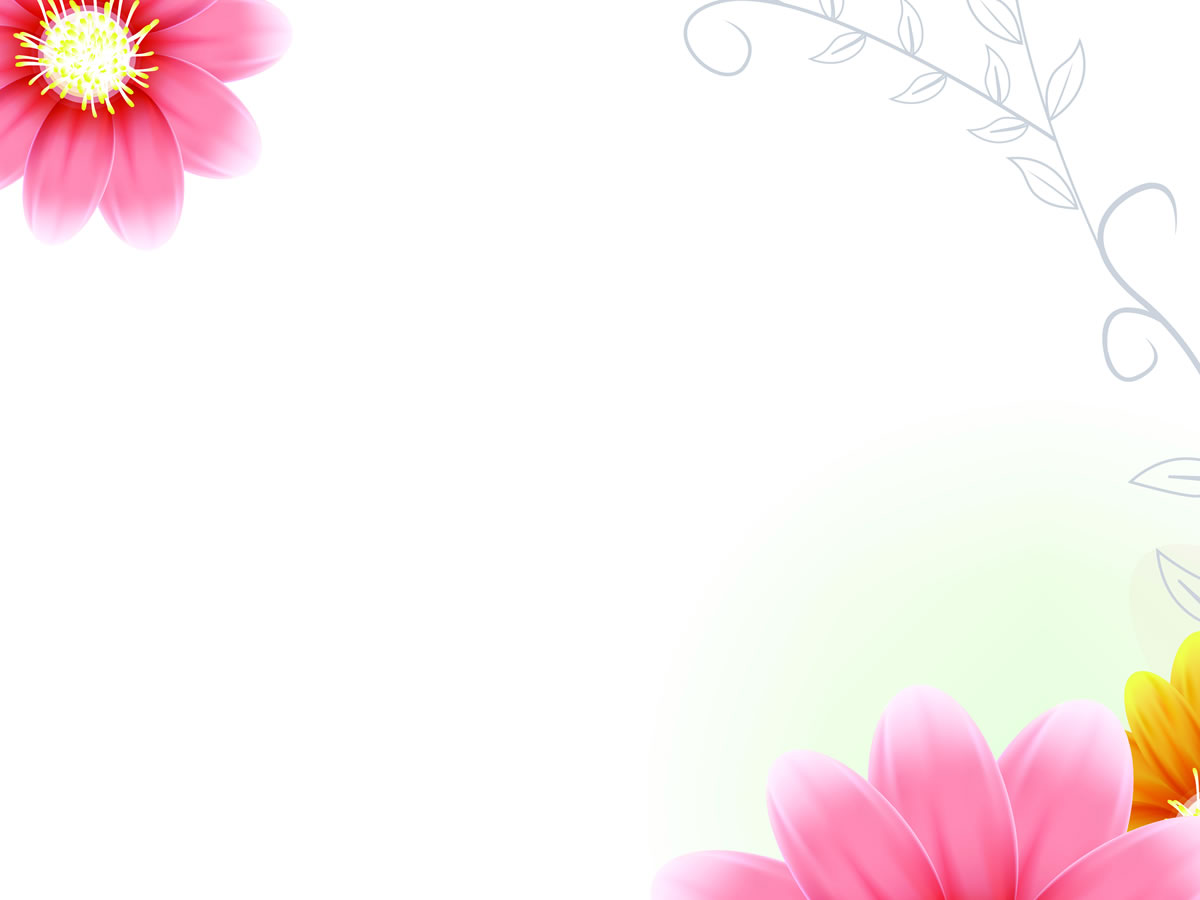 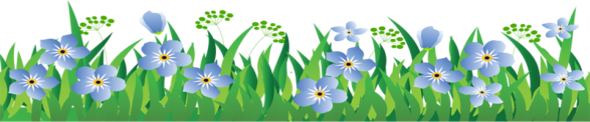 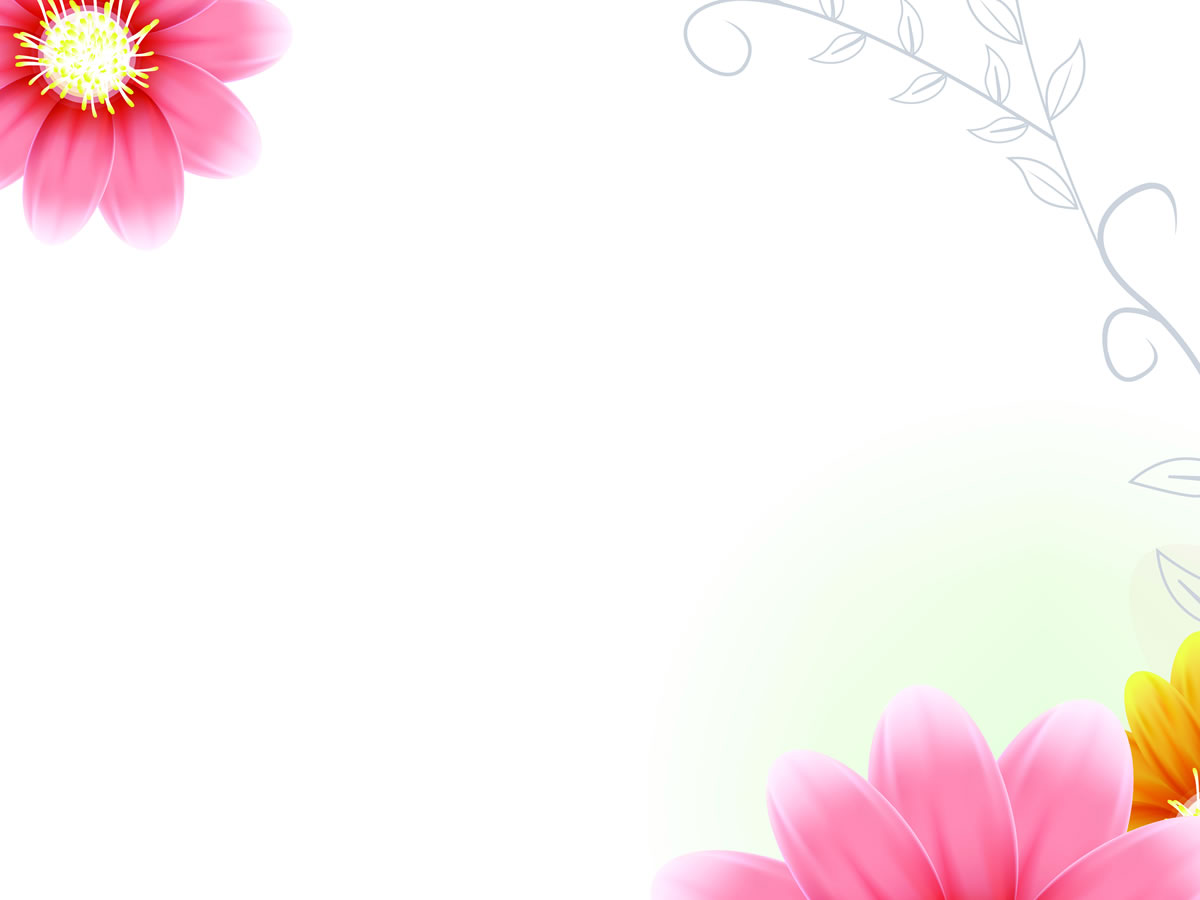 আজকের পাঠে সবাইকে স্বাগতম
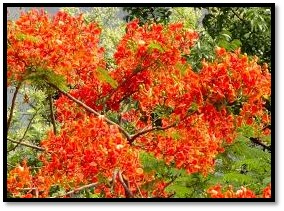 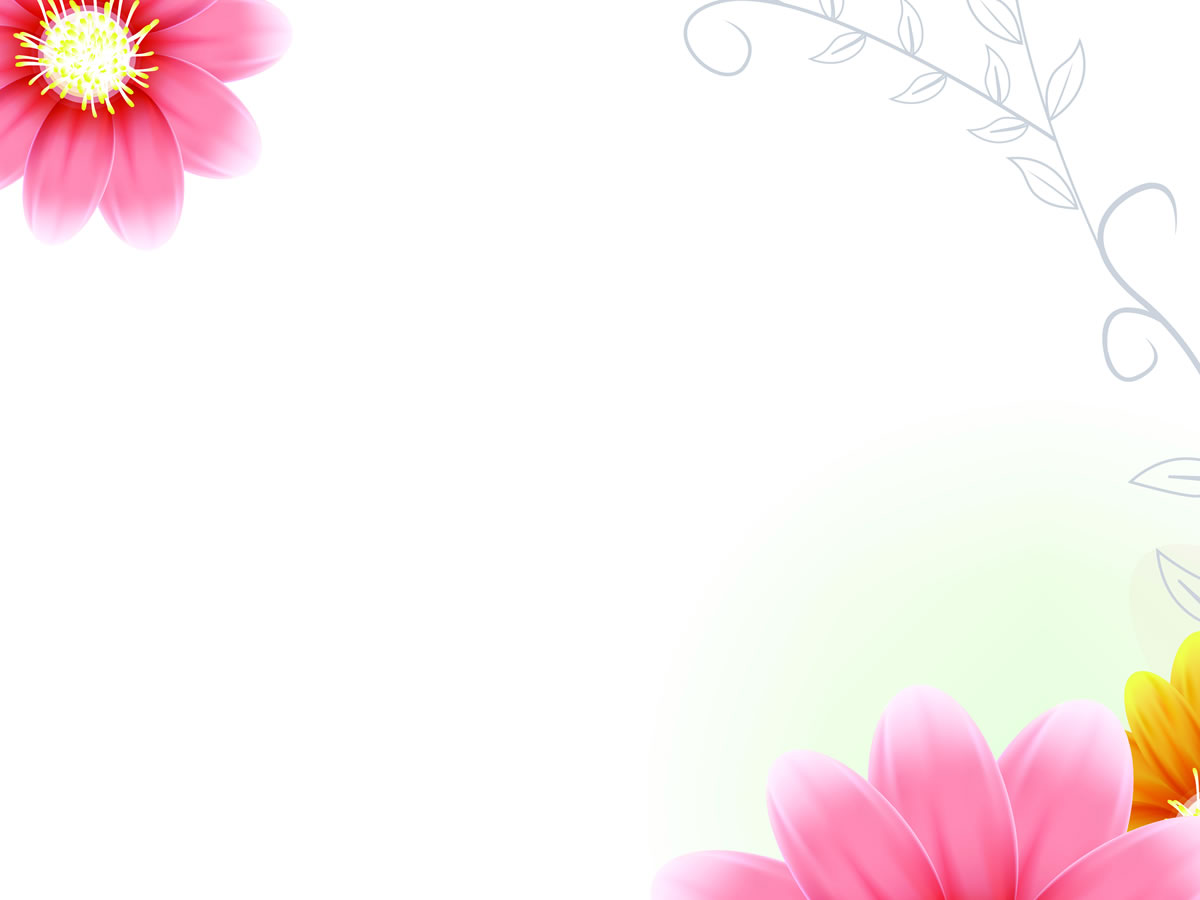 শিক্ষক পরিচিতি
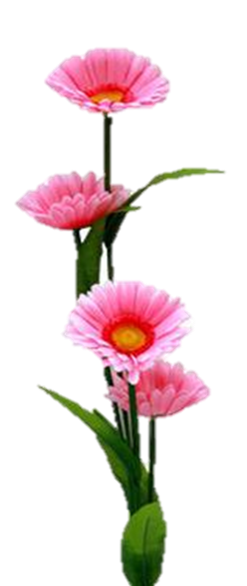 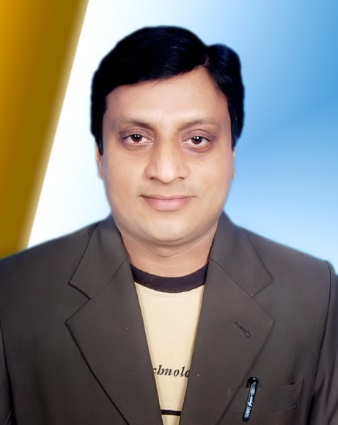 মুহাম্মদ আলী হোসেন পাঠান 
সহাকারী শিক্ষক
চৌড়া নয়াবাড়ী স. প্রা.বিদ্যালয় । 
কালিগঞ্জ, গাজীপুর ।
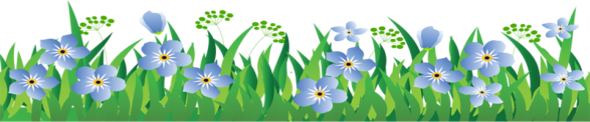 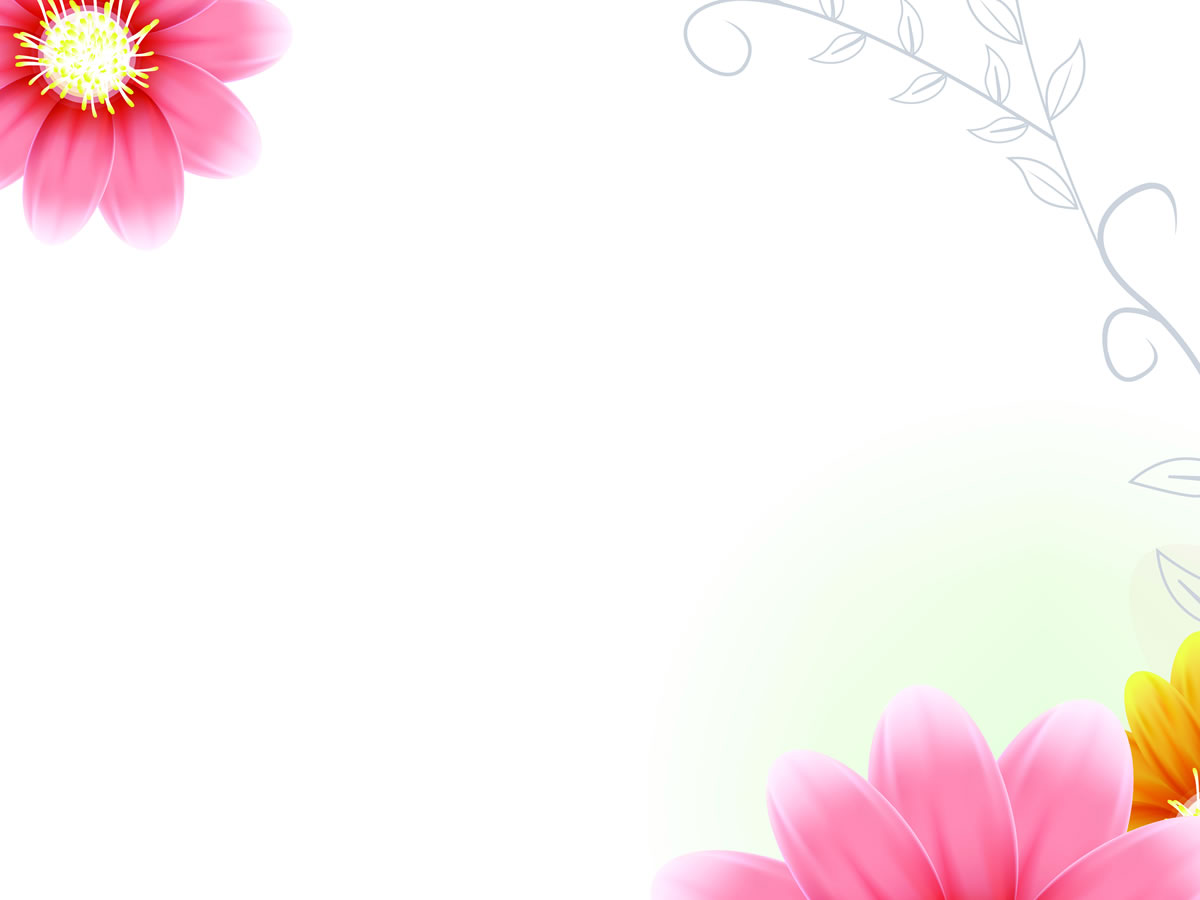 পাঠ পরিচিতি
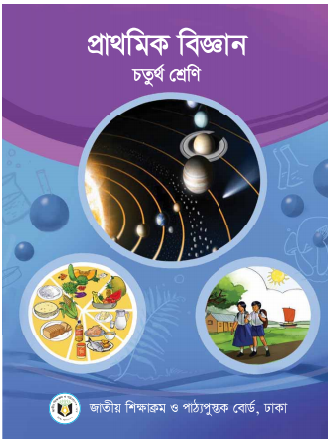 শ্রেণিঃ৪র্থ শ্রেণি         বিষয়ঃপ্রাথমিক বিজ্ঞান
অধ্যায়ঃ ৯
পাঠ শিরোনামঃ আমাদের জীবনে প্রযুক্তি
পাঠাংশঃ কৃষিক্ষেত্রে প্রযুক্তি …সহায়তা করে।
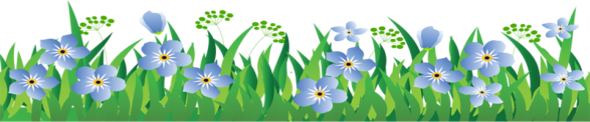 ছবিগুলো দেখ ও চিন্তা করো
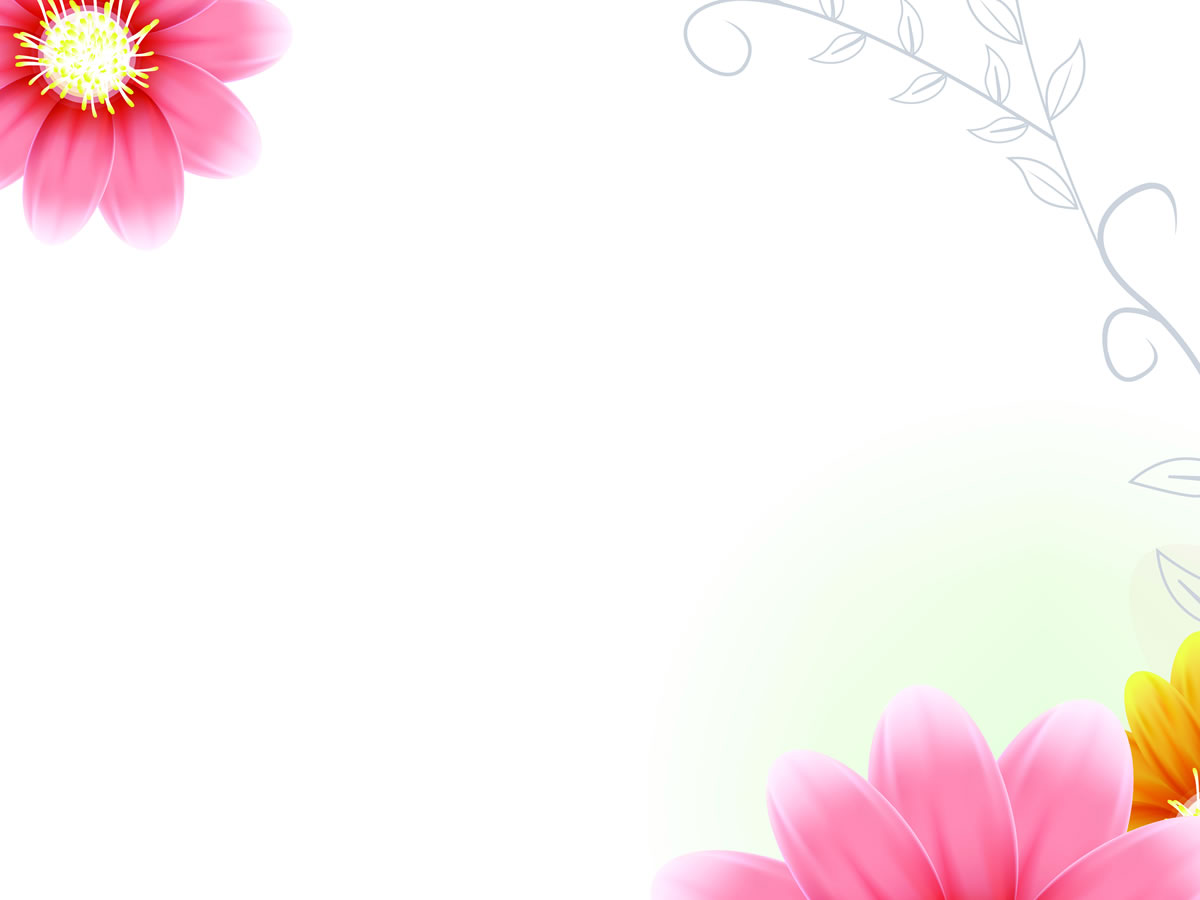 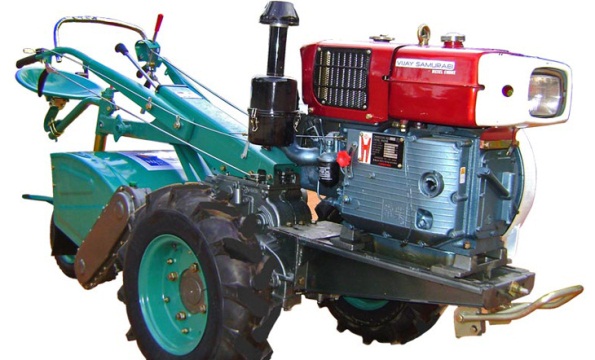 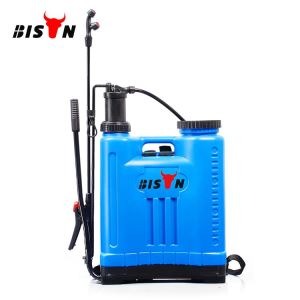 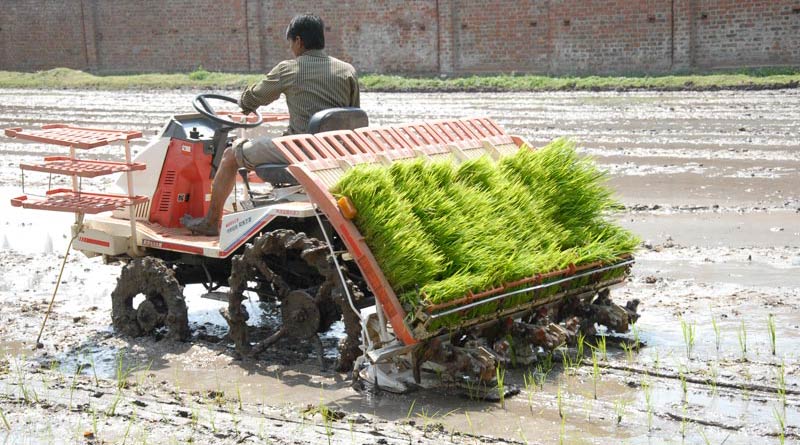 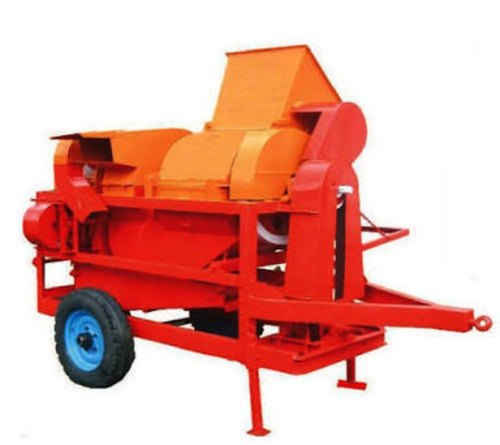 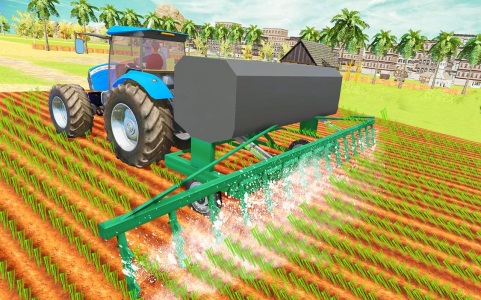 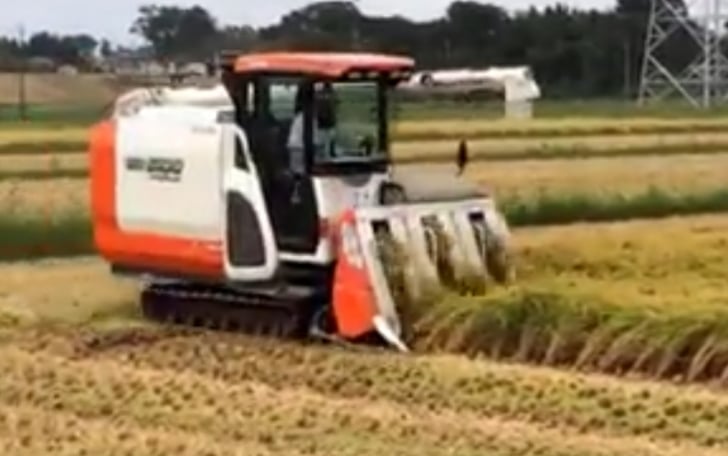 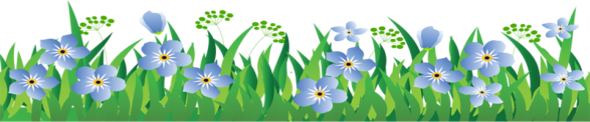 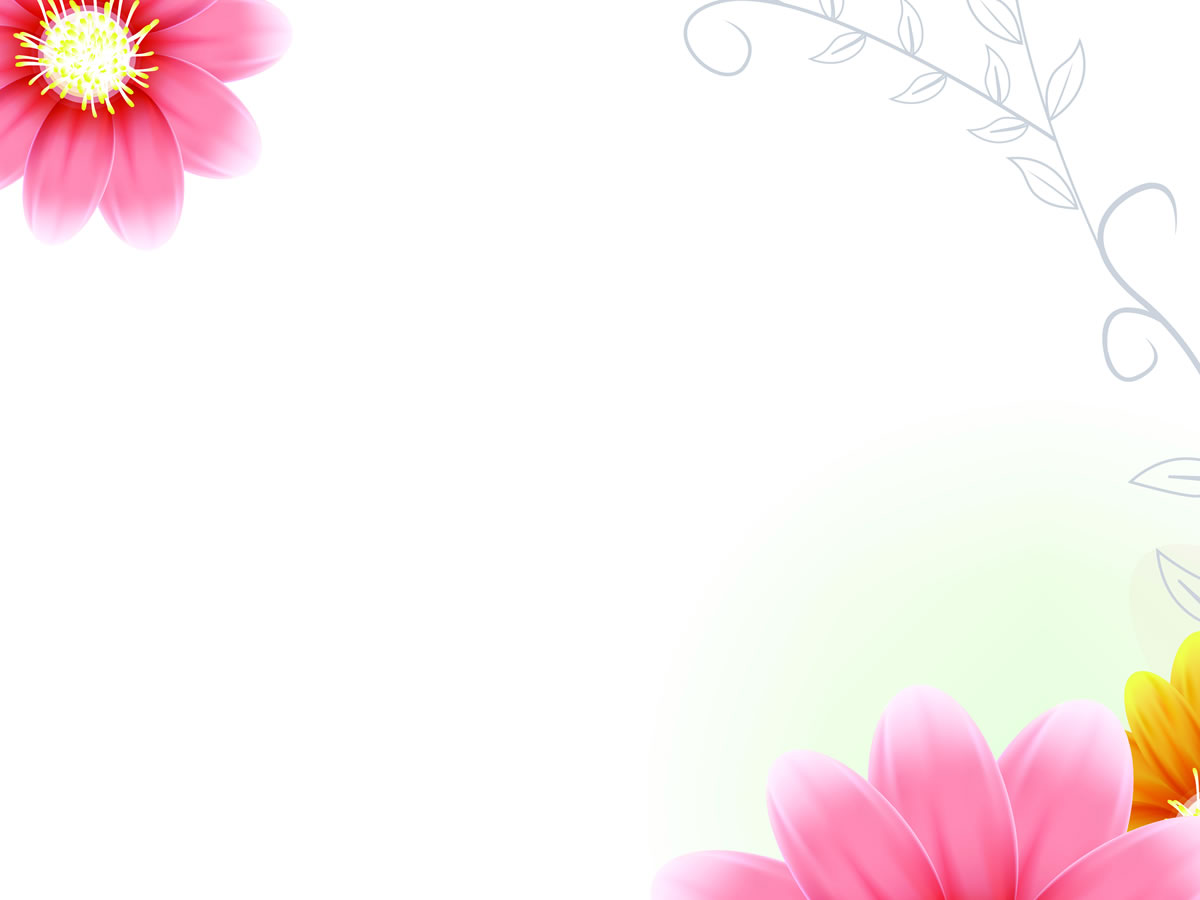 আজকের পাঠ
কৃষিতে প্রযুক্তি
কৃষি ক্ষেত্রে প্রযুক্তি গুরুত্বপুর্ণ ভুমিকা পালন করছে …… ফসল  উতপাদনে সহায়তা করে ।
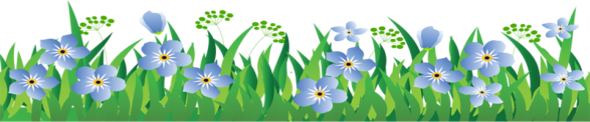 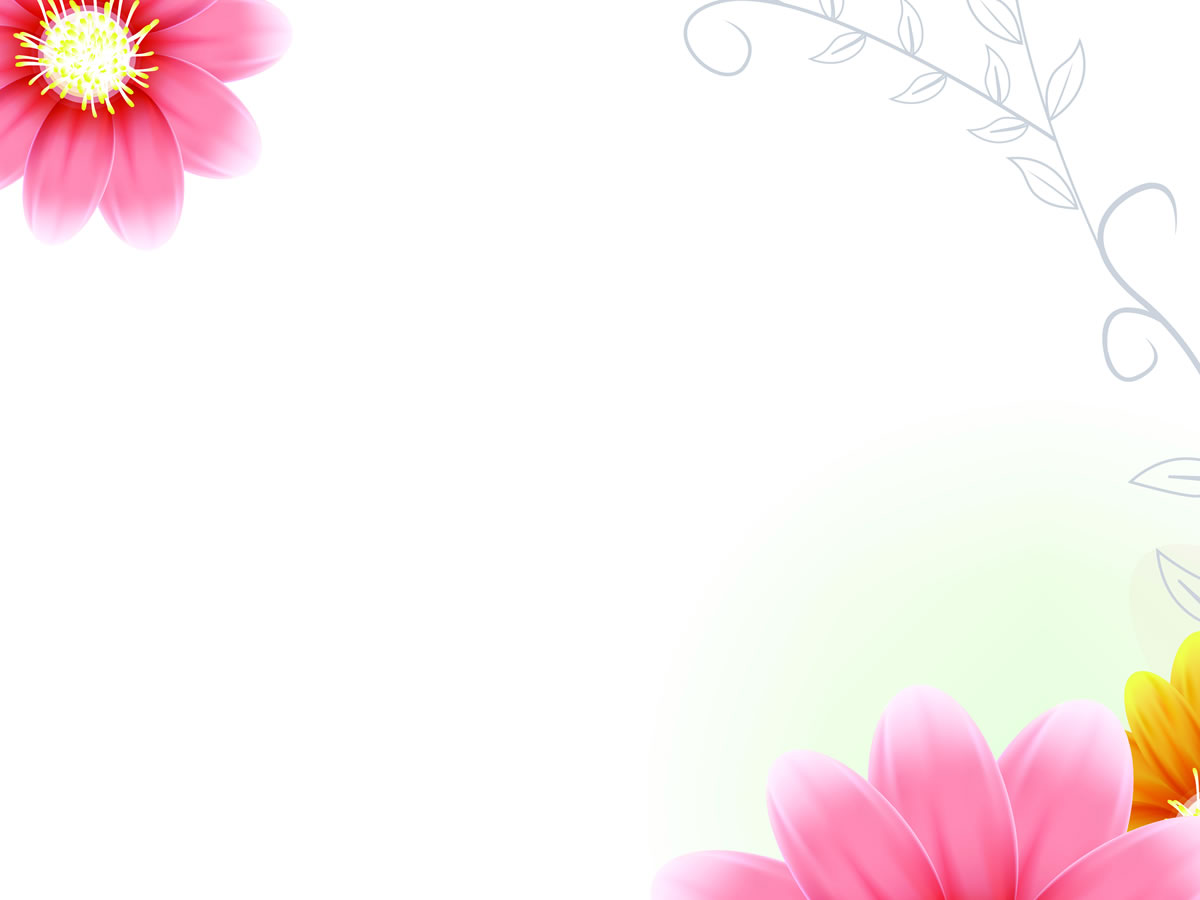 ছবিতে তোমরা কি কি দেখতে পাচ্ছো?
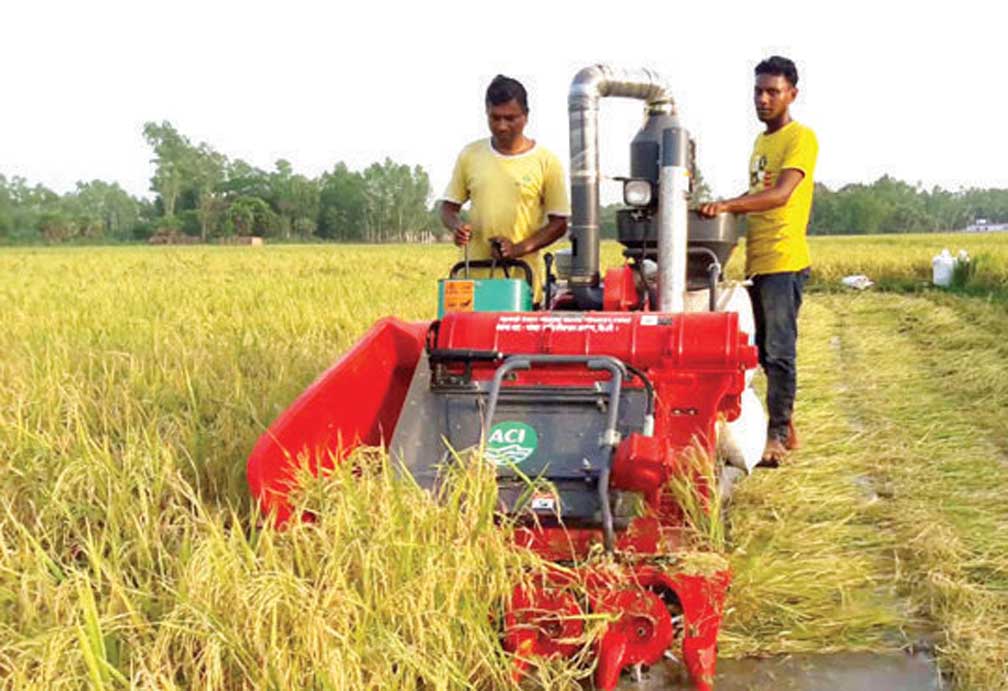 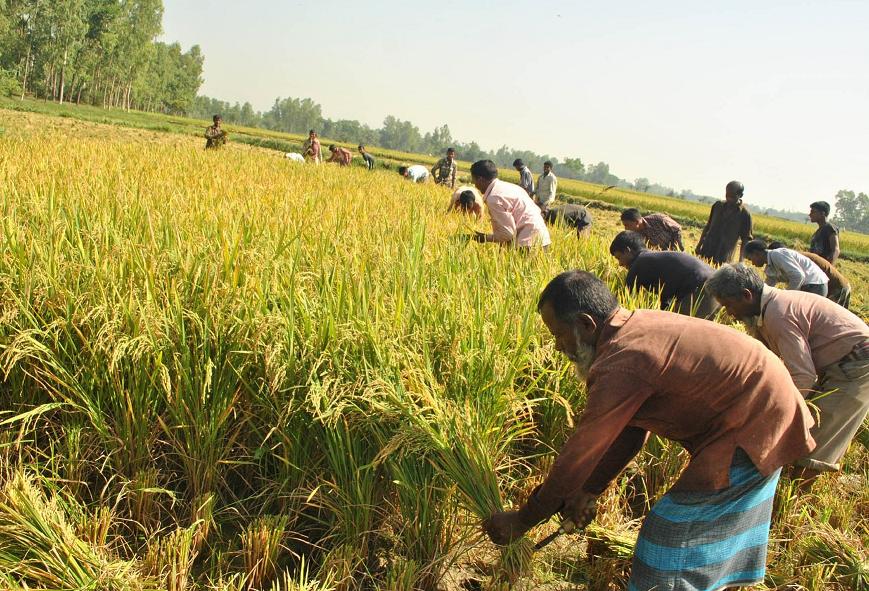 ফসল কাটার যন্ত্র
ফসল কাটা
স্বল্প সময়ে স্বল্পসংখ্যক মানুষ অধিক ফসল উৎপাদন করতে পারে।
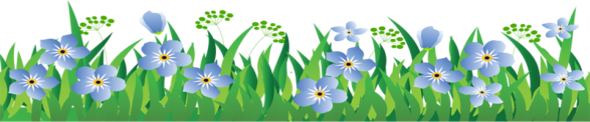 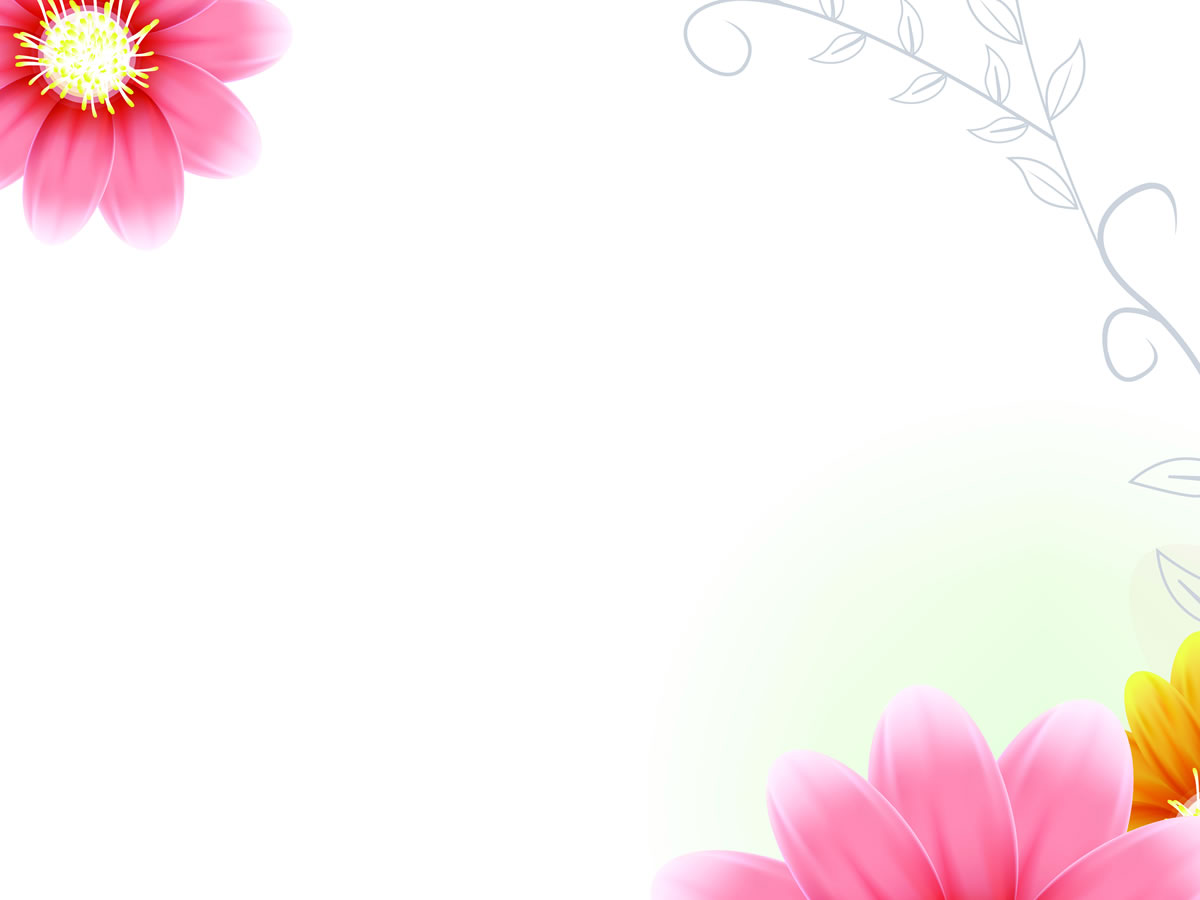 ছবিতে তোমরা কি কি দেখতে পাচ্ছো?
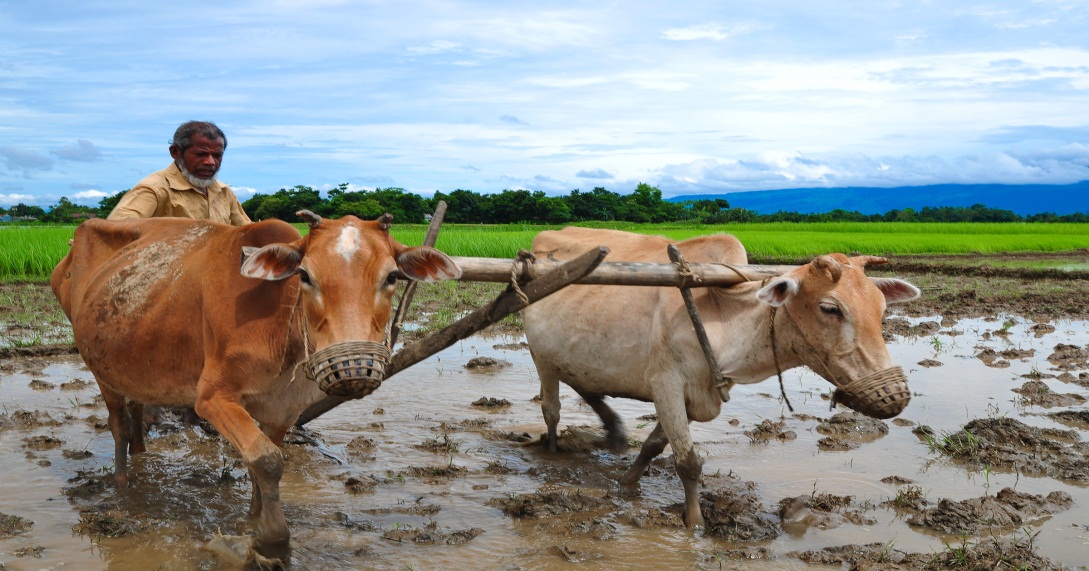 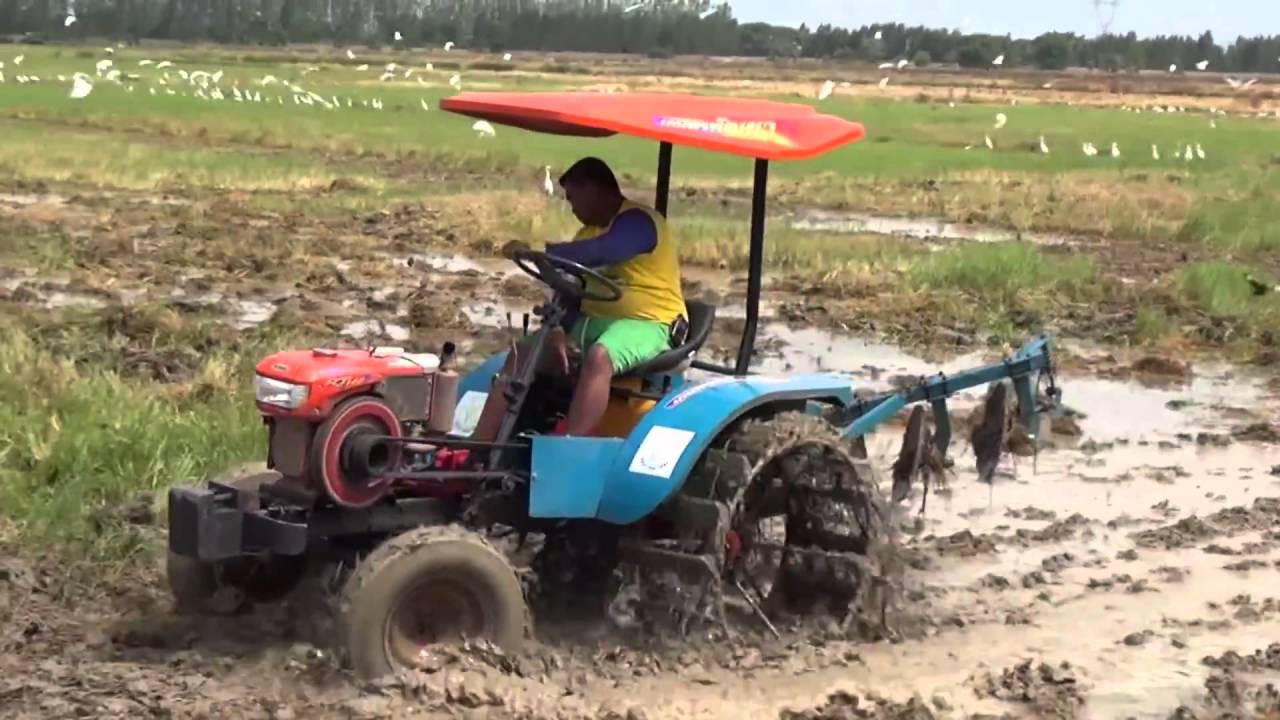 ট্রাক্টর
লাঙ্গল
কৃষি ক্ষেত্রে প্রযুক্তি গুরুত্বপূর্ণ ভূমিকা পালন করছে।
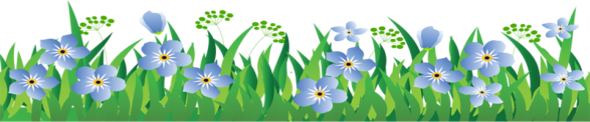 ছবিতে তোমরা কি কি দেখতে পাচ্ছো?
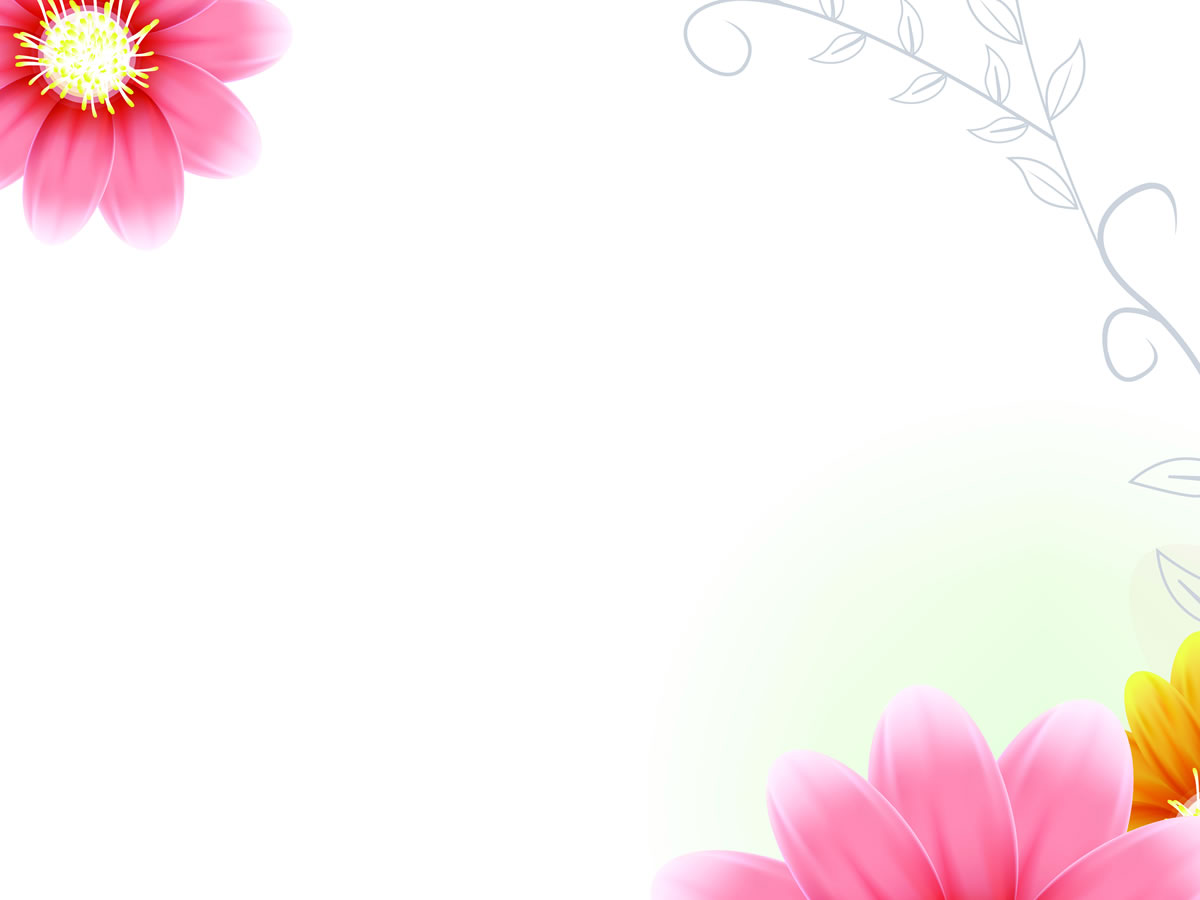 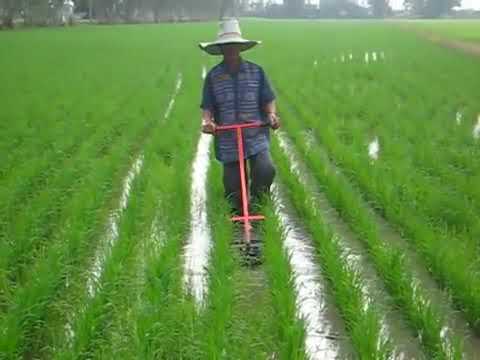 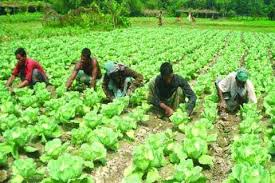 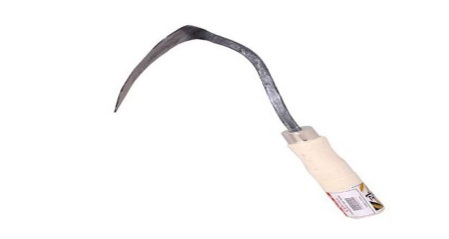 নিড়ানি যন্ত্র
নিড়ানি
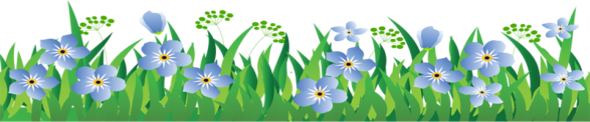 ছবিতে তোমরা কি দেখতে পাচ্ছো ?
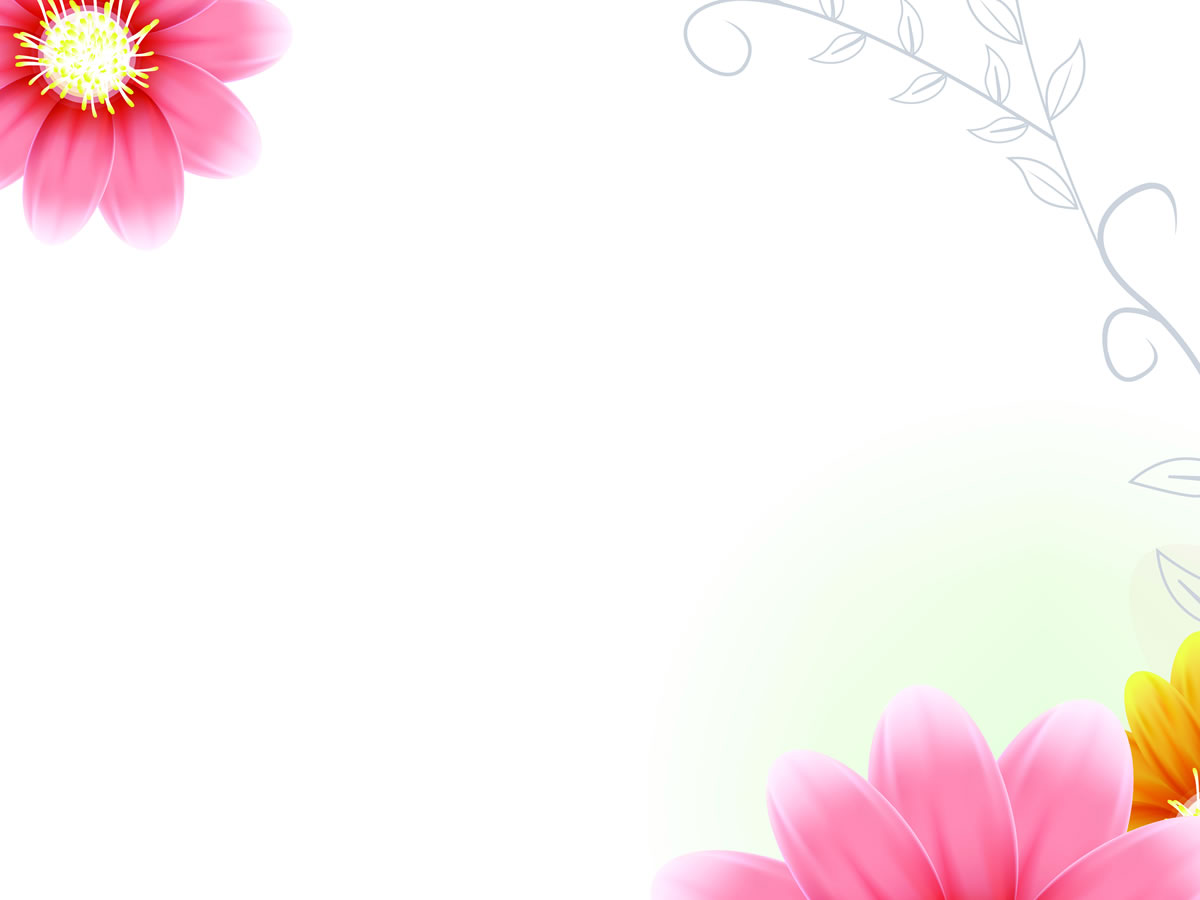 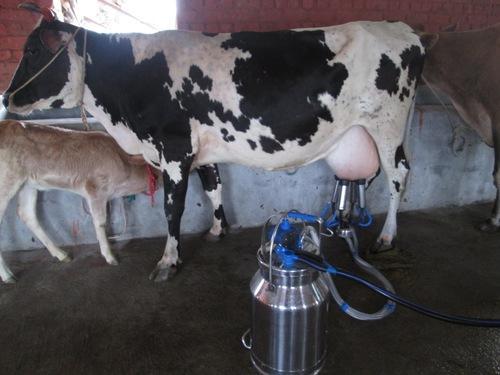 দুধদোহন যন্ত্র
এসকল যন্ত্রপাতি ব্যবহার করে স্বল্প সময়ে মানুষ দুধদোহন ও প্রক্রিয়াকরণ করতে পারে।
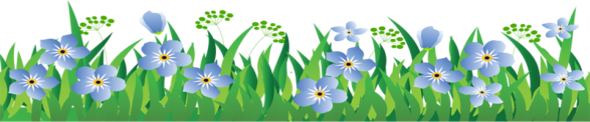 ছবিতে তোমরা কি কি দেখতে পাচ্ছো?
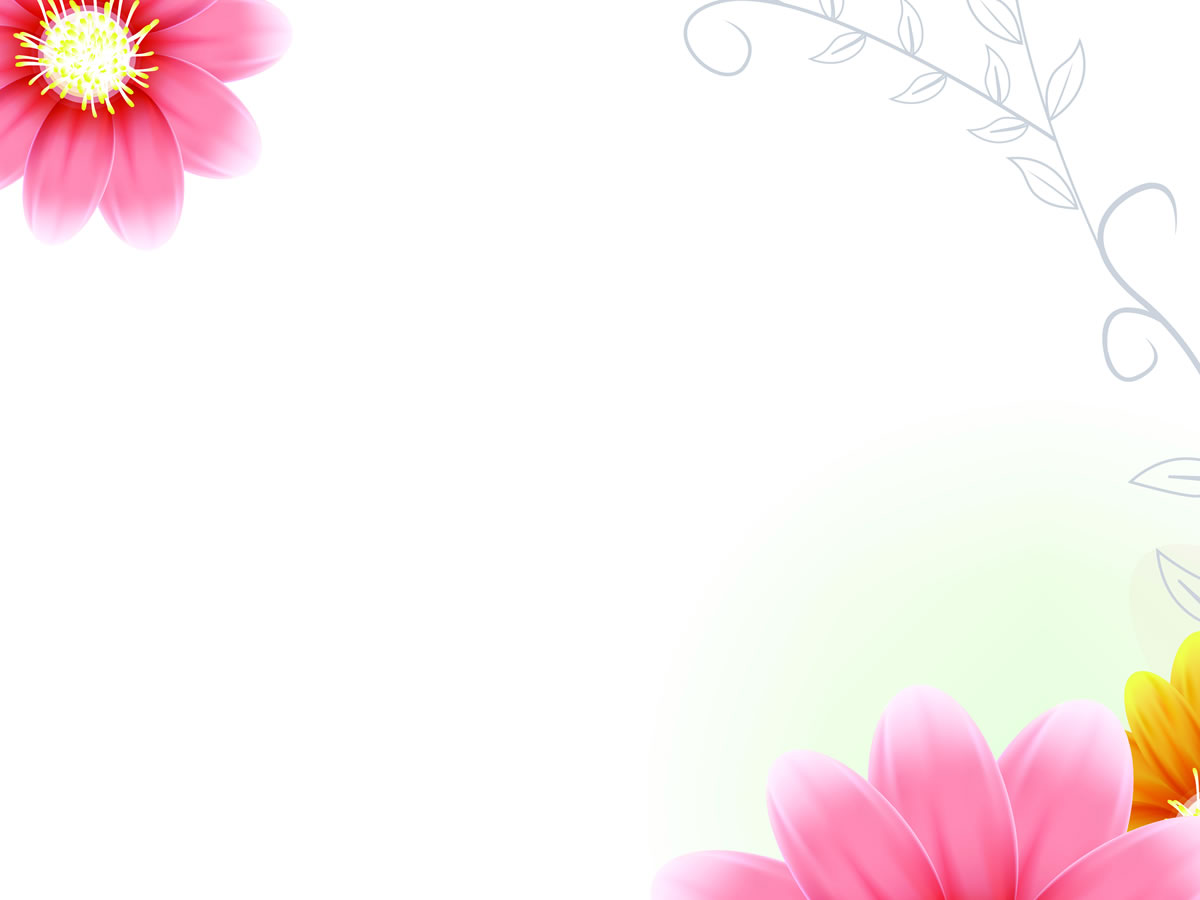 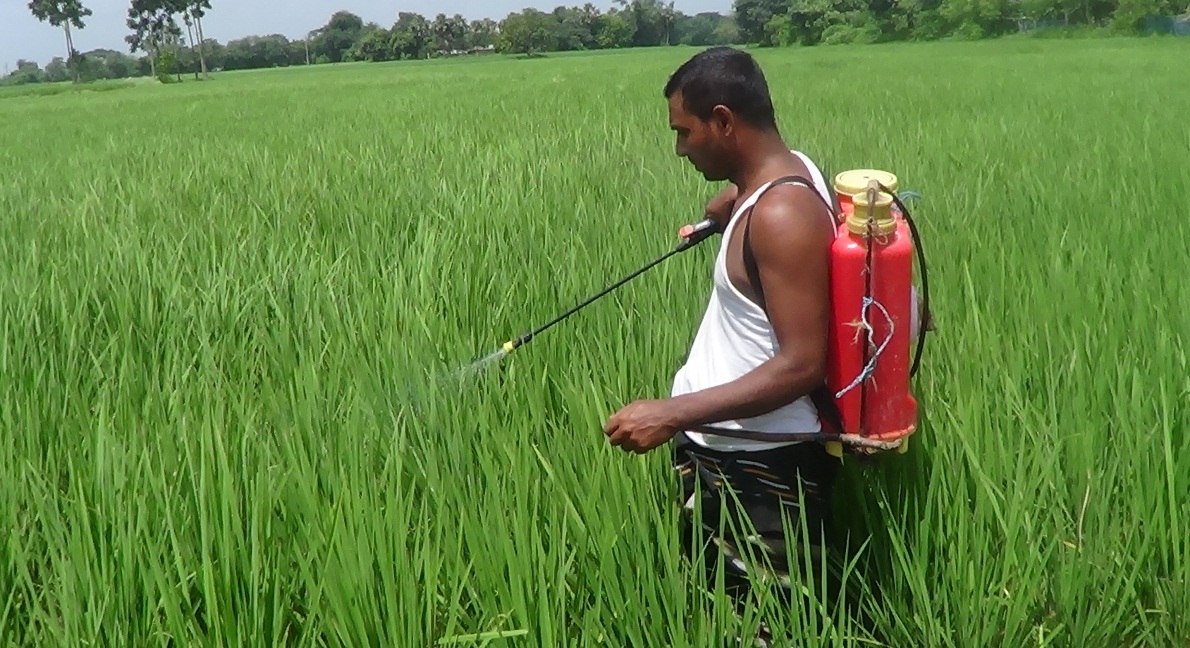 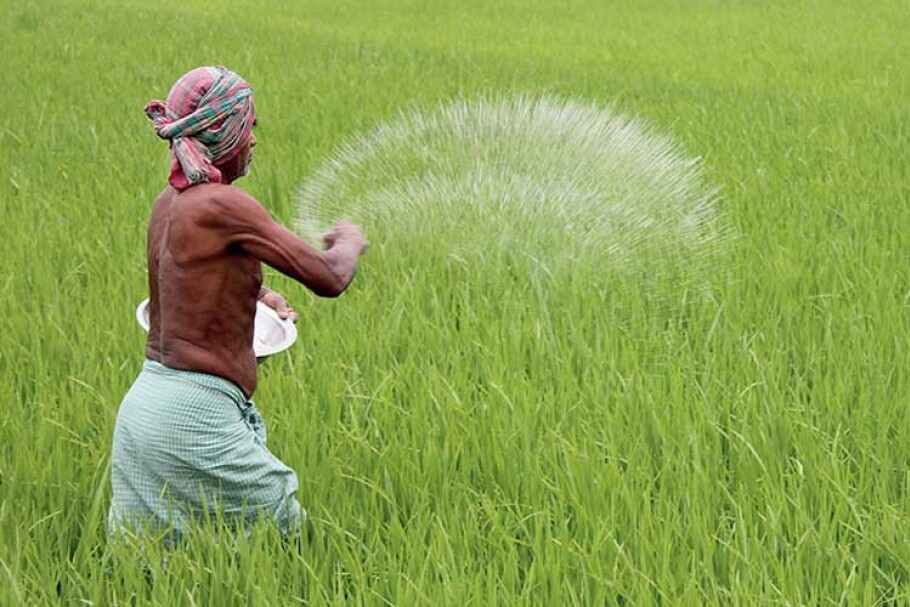 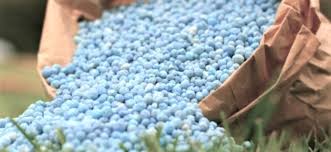 সার প্রয়োগ
কীটনাশক প্রয়োগ
রোগ ও কীট পতঙ্গ প্রতিরোধী এবং দ্রুত বর্ধনশীল ফসল উৎপাদনে আধুনিক কৃষি প্রযুক্তি ব্যবহার করা হয়।
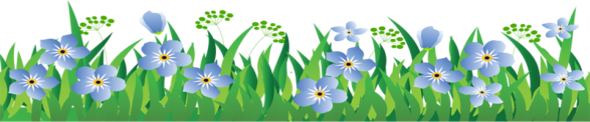 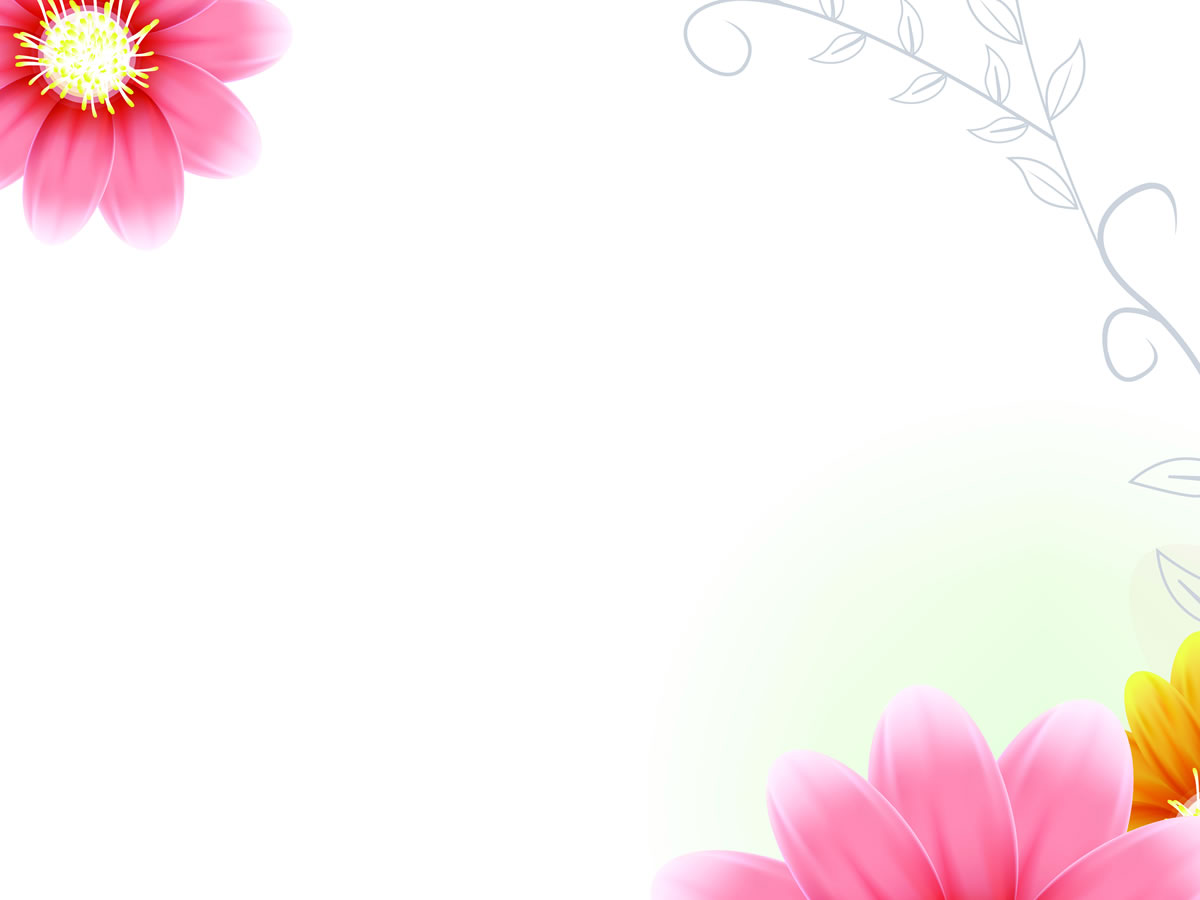 ছবিতে তোমরা কি কি দেখতে পাচ্ছো?
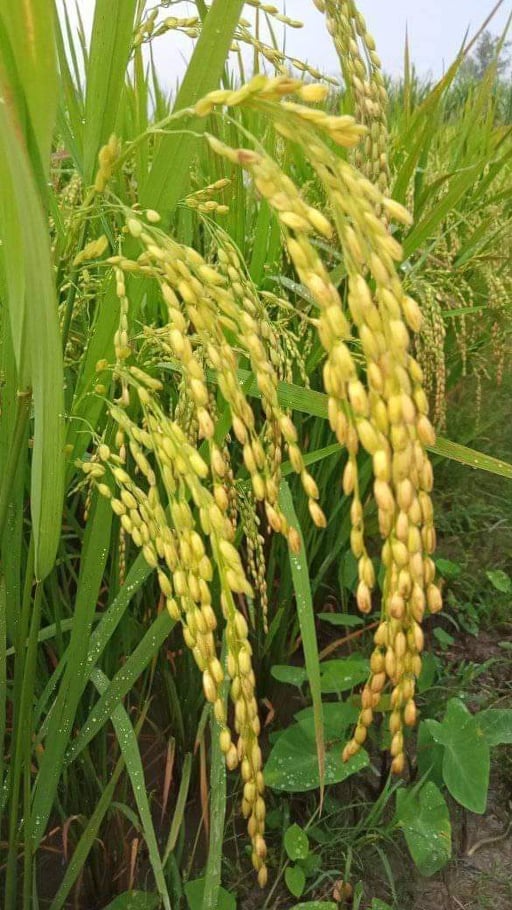 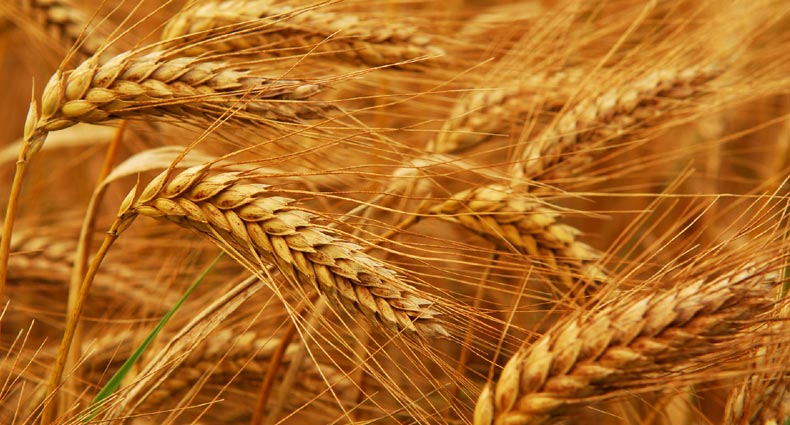 ধান
গম
উন্নত প্রযুক্তি ব্যবহার করে উচ্চ ফলনশীল ধান  এবং গম উদ্ভাবন করা হয়েছে।
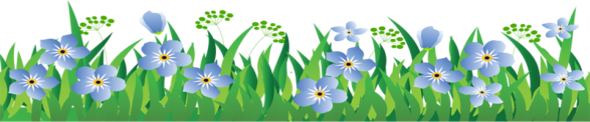 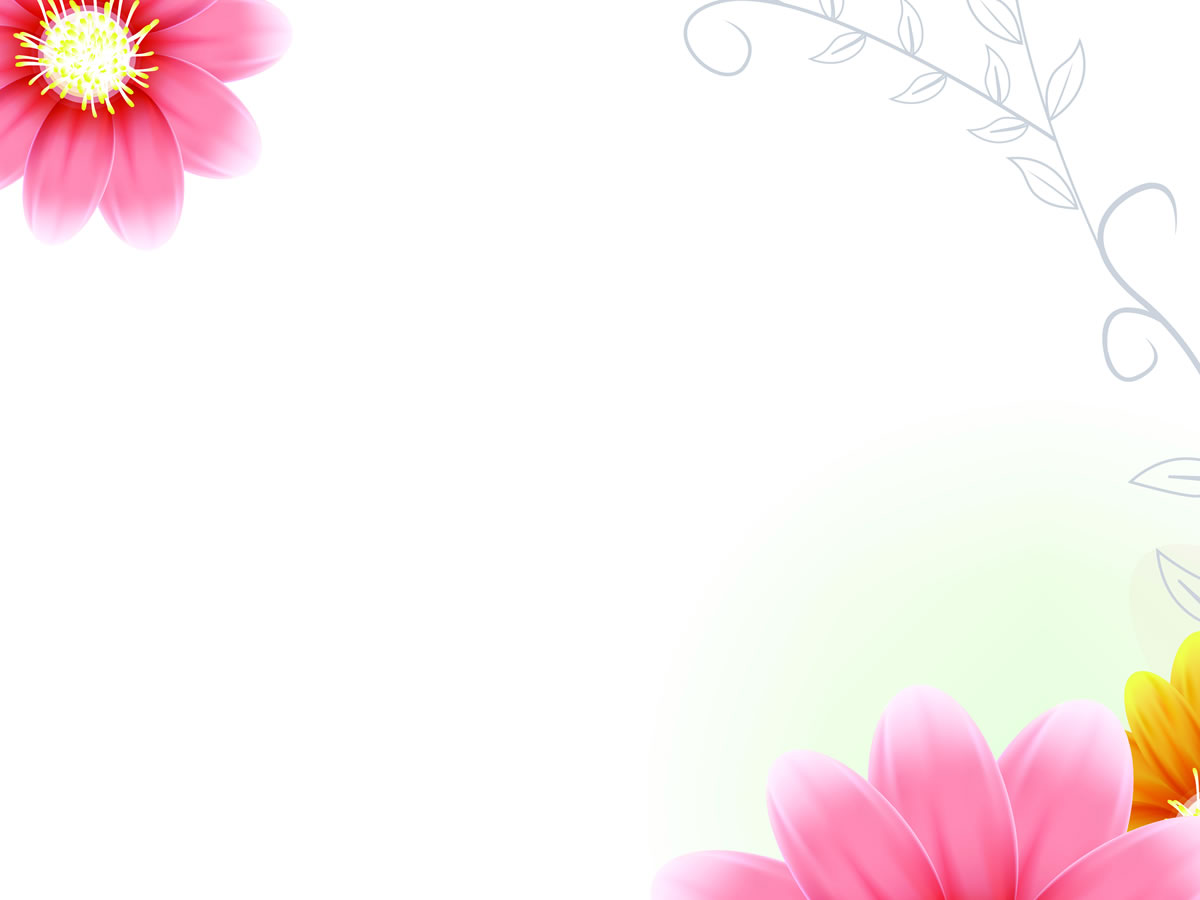 ছবিতে তোমরা কি কি দেখতে পাচ্ছো?
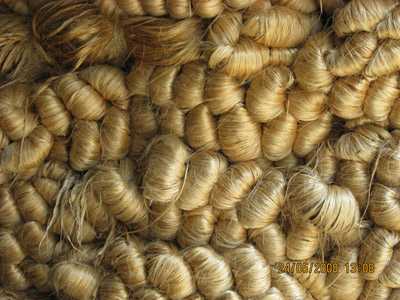 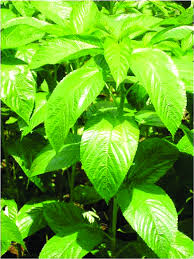 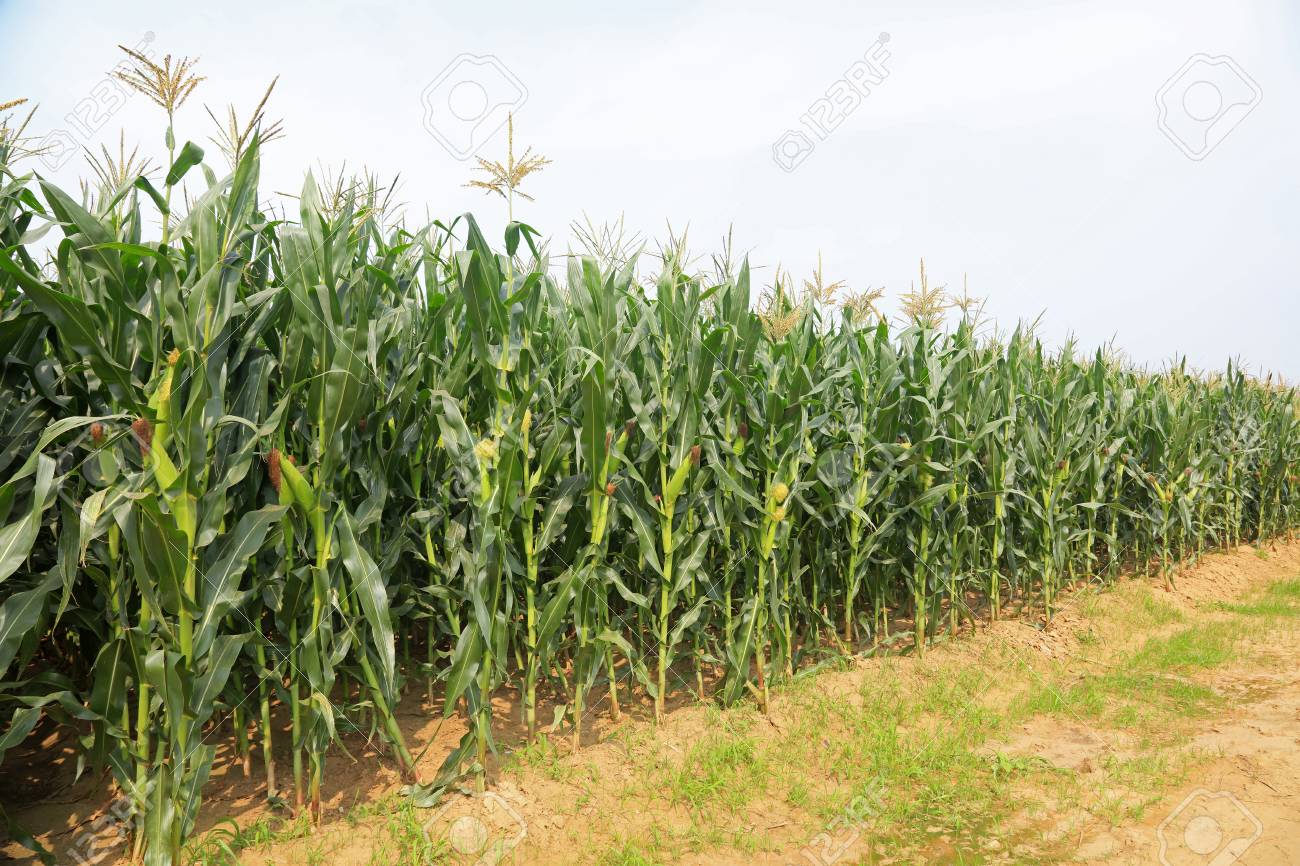 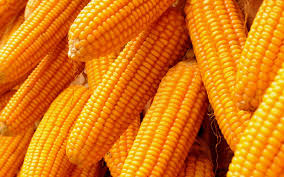 আলু
আধুনিক প্রযুক্তি ব্যবহারের ফলে কৃষক অধিক ফসল উৎপাদন করছে।
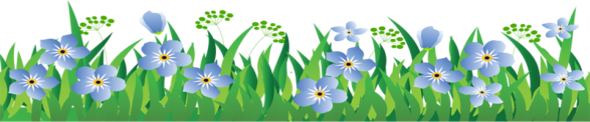 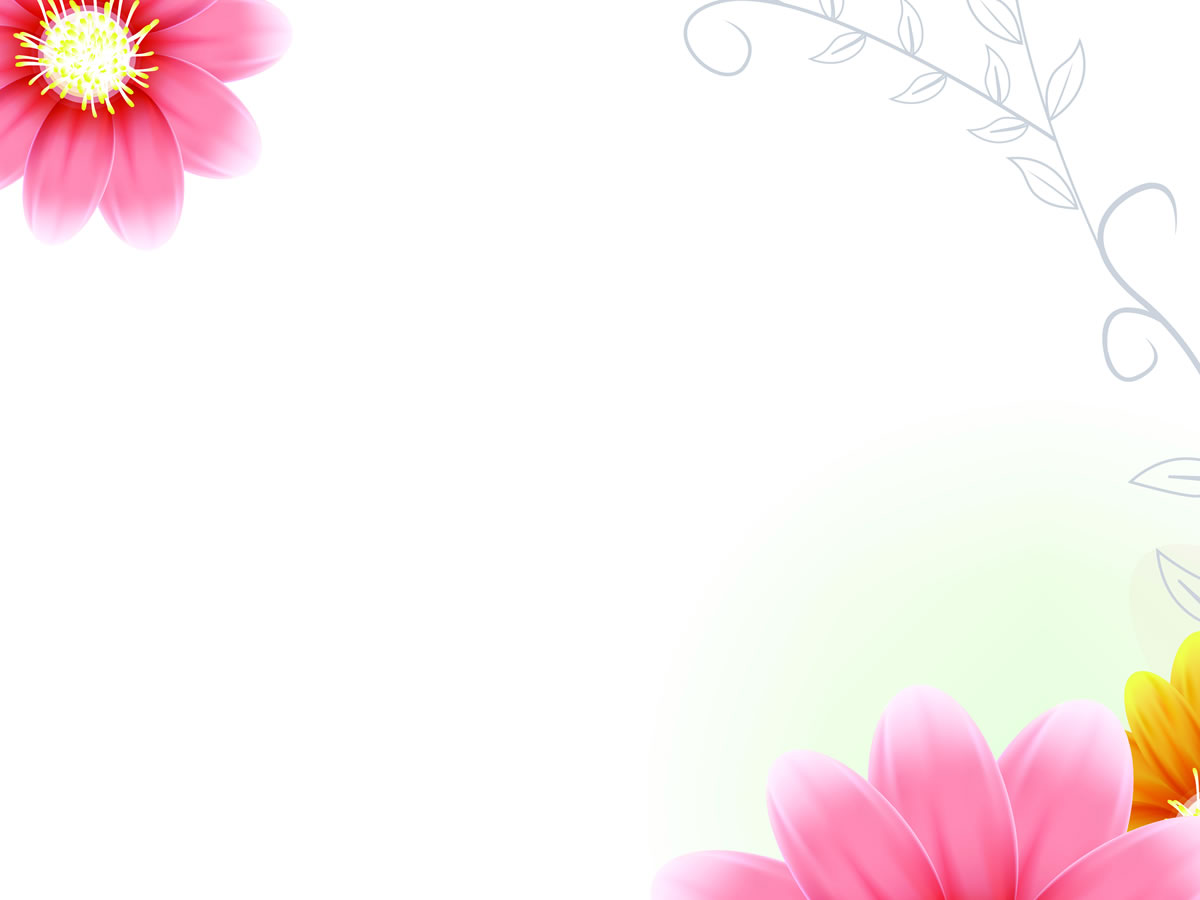 ছবিতে তোমরা কি কি দেখতে পাচ্ছো?
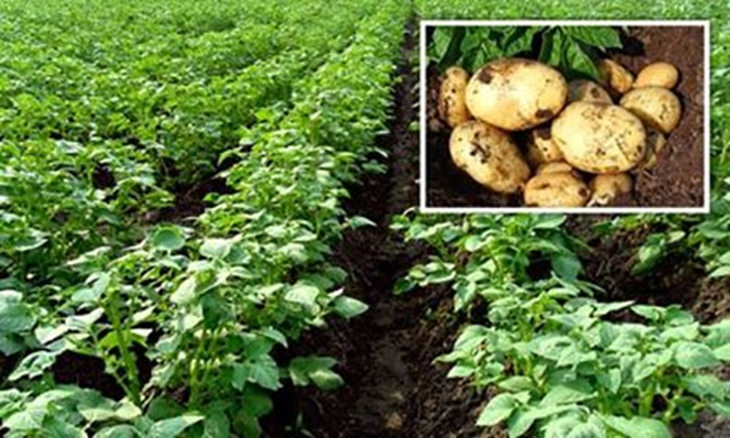 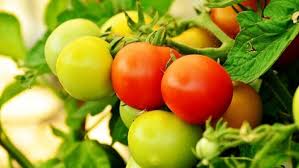 টমেটো
আলু
নতুন জাতের সবজি কৃষককে অল্প পরিশ্রমে অধিক ফসল উৎপাদনে সহায়তা করে।
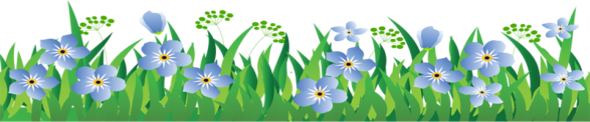 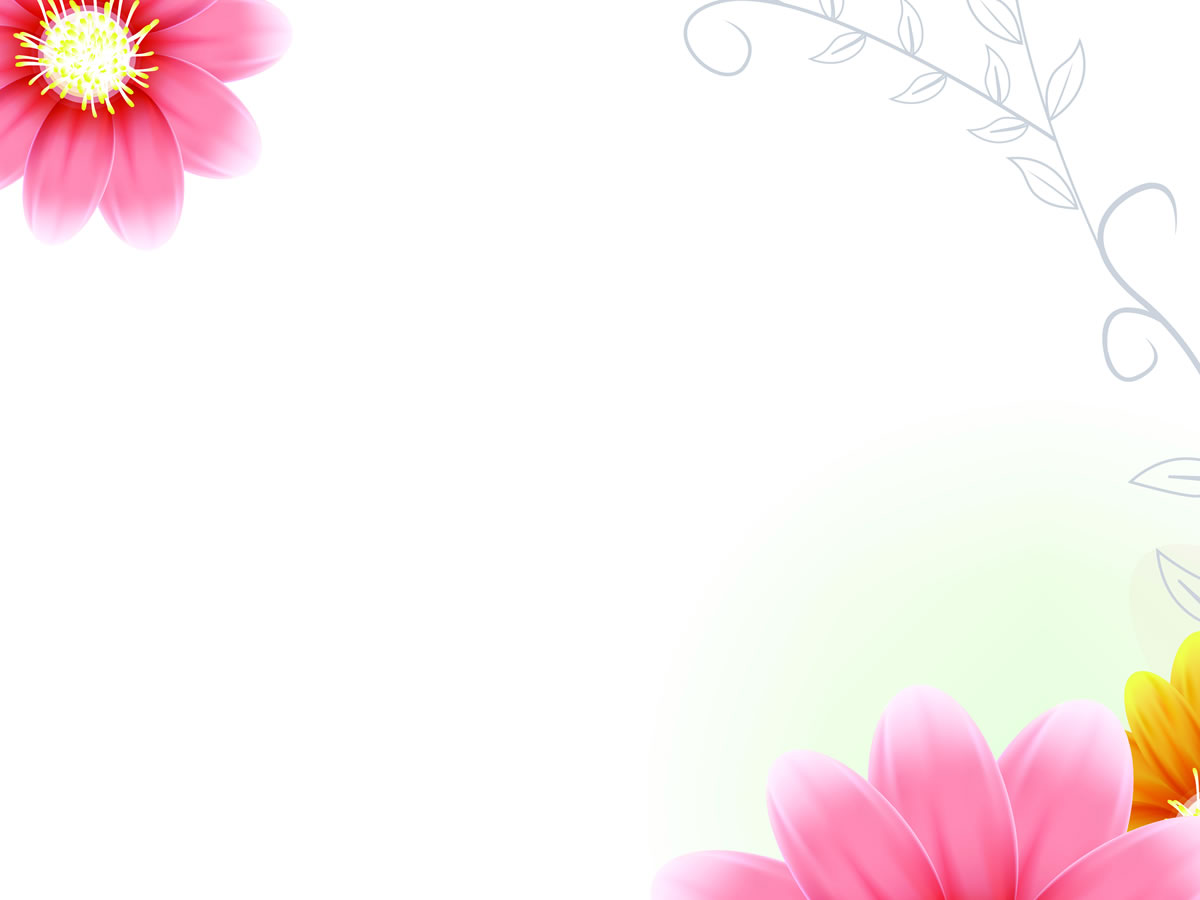 শিক্ষার্থীদের নিরব পাঠ
তোমাদের পাঠ্য বইয়ের ৬৫  পৃষ্ঠা খোল এবং নিরবে পড় ।
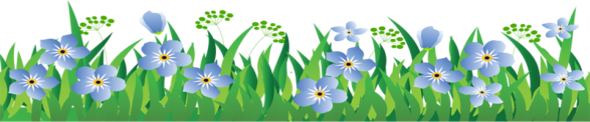 একক কাজ
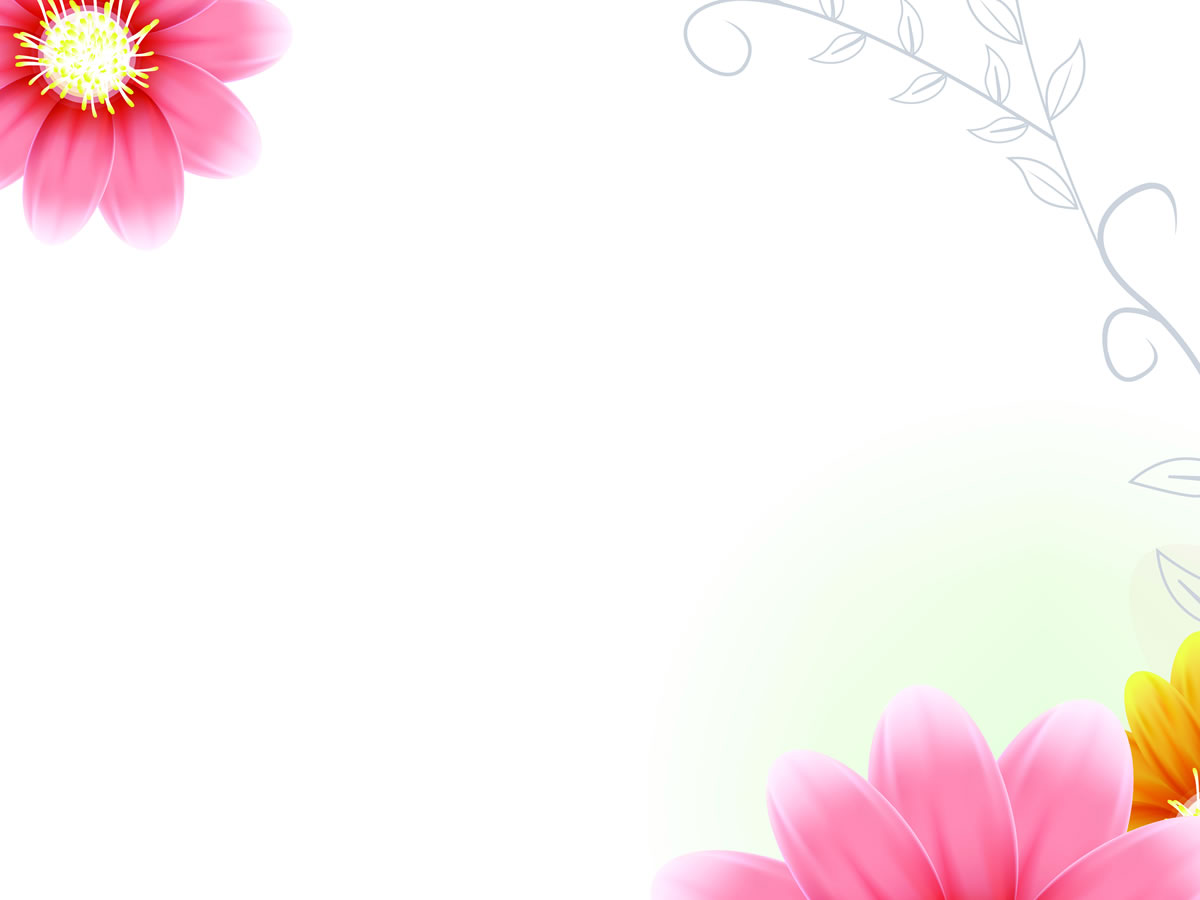 ধানক্ষেত, সবজিক্ষেত ও দুগ্ধ খামারে কোন কোন প্রযুক্তি ব্যবহৃত হয় তার একটি তালিকা তৈরি কর।
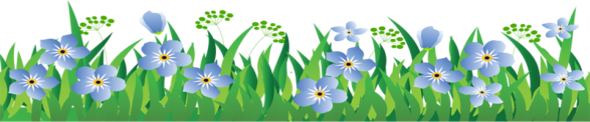 দলীয় কাজ
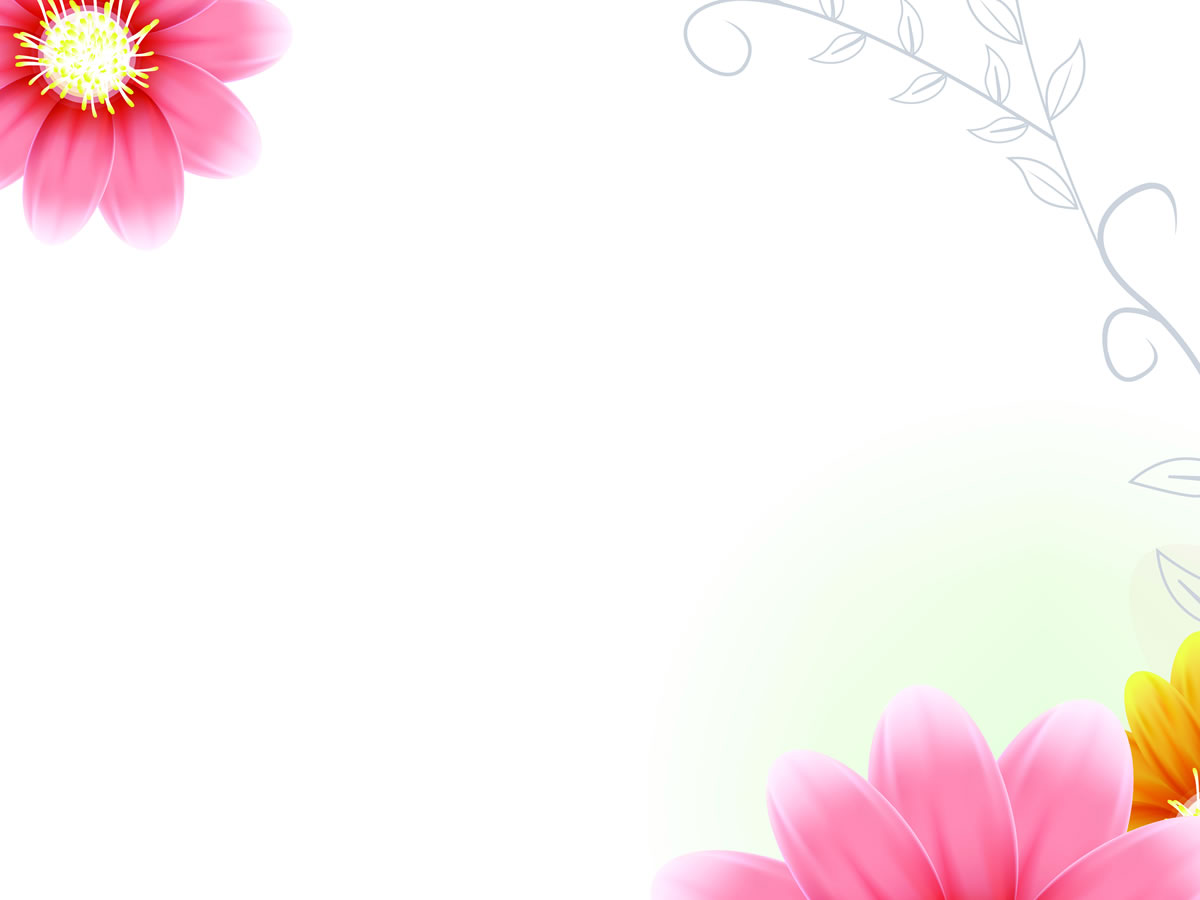 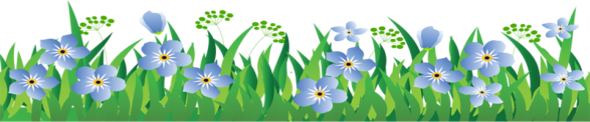 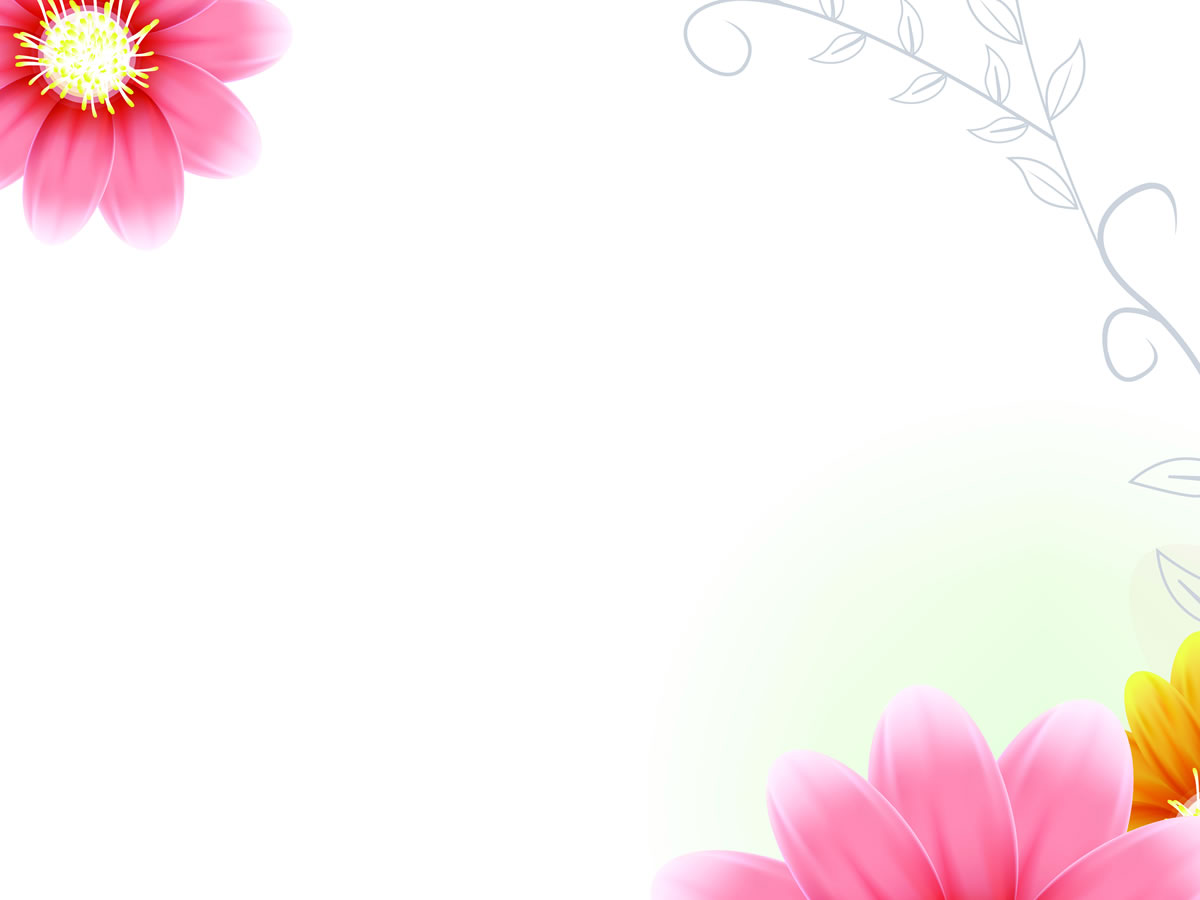 মুল্যায়ন
বাম পাশের শব্দের সাথে ডান পাশের শব্দের মিল করো ।
নিড়ানি
ধানক্ষেতে  ব্যবহৃত হয়
দুধদোহন যন্ত্র
সবজিক্ষেতে ব্যবহৃত হয়
কীটনাশক
দুগ্ধ খামারে  ব্যবহৃত হয়
ট্রাক্টর
রোগ ও কীট পতঙ্গ প্রতিরোধী
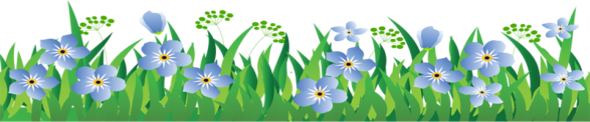 মুল্যায়ন
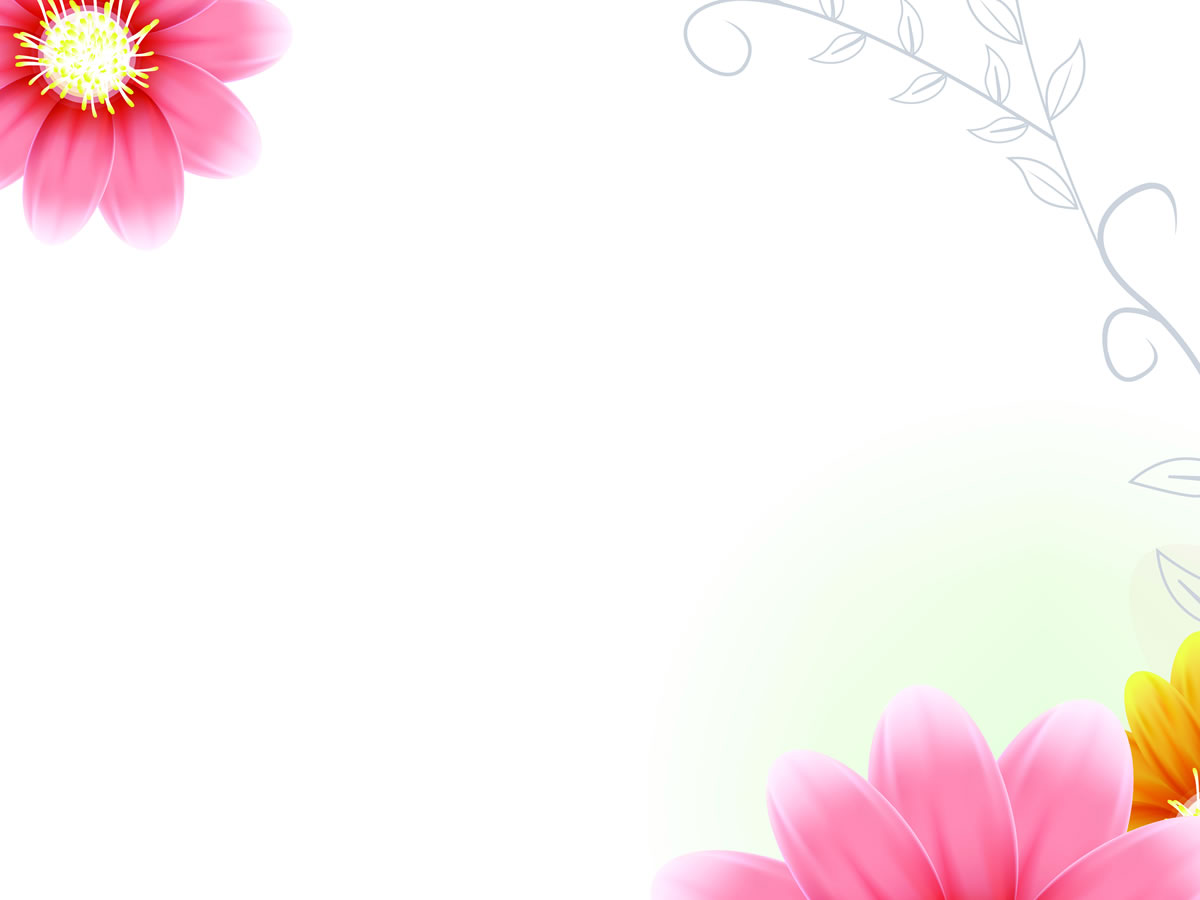 শব্দের সাথে ডান পাশের শব্দের মিল করো ।
দ্রুত বর্ধনশীল
ফসল
প্রযুক্তি
ট্রাক্টর
কৃষি ক্ষেত্রে                 গুরুত্বপূর্ণ ভূমিকা পালন করছে।
কৃষি প্রযুক্তির উদাহরন হচ্ছে
আধুনিক প্রযুক্তি ব্যবহারের ফলে কৃষক অধিক              উৎপাদন করছে।
ফসল উৎপাদনে আধুনিক কৃষি প্রযুক্তি ব্যবহার করা হয়।
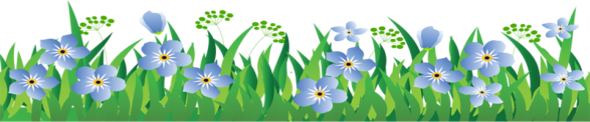 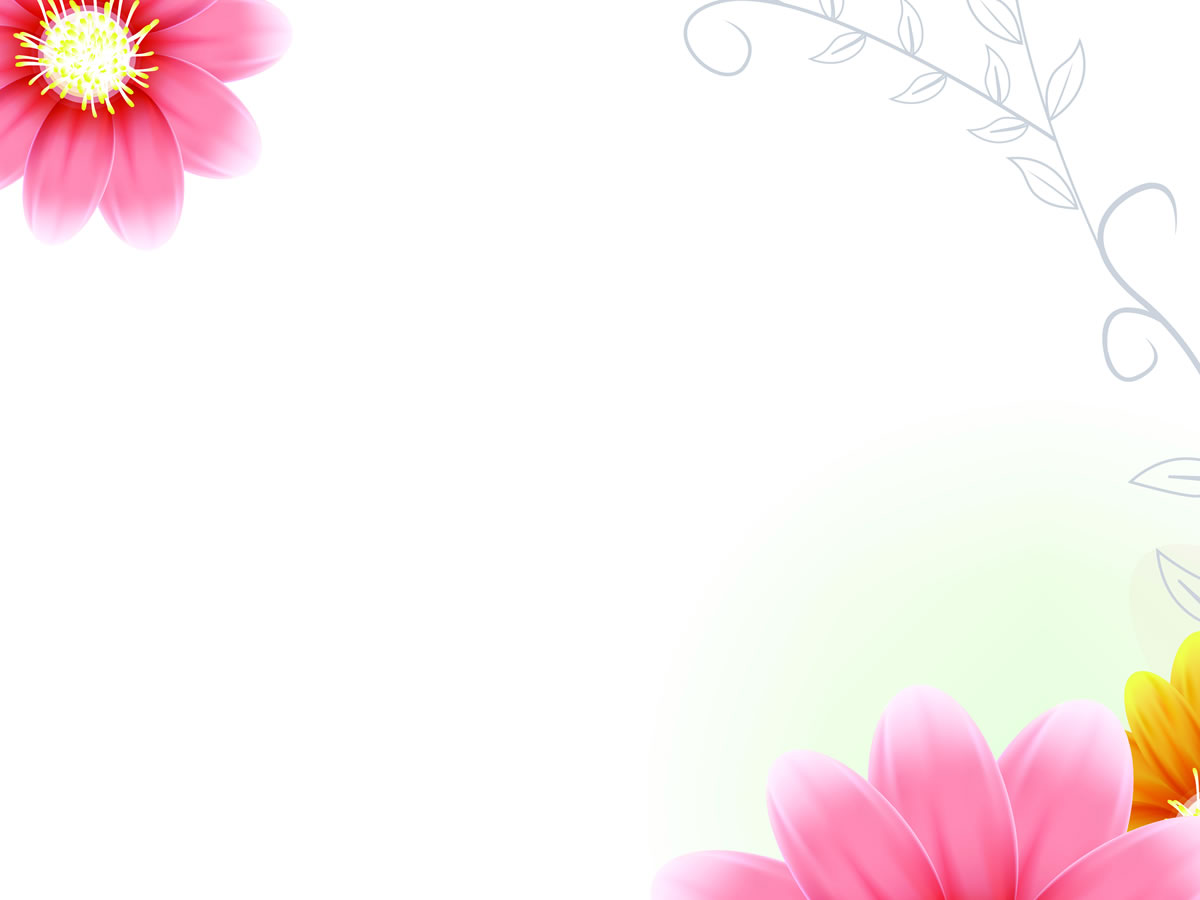 পরিকল্পিত কাজ
তোমার পরিবারের সদস্যরা কৃষি কাজে কি কি প্রযুক্তি ব্যবহার করে তার একটি তালিকা তৈরি করে নিয়ে আসবে ।
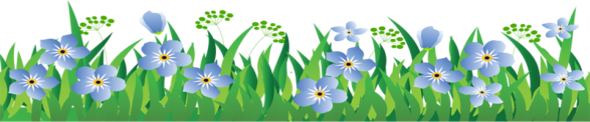 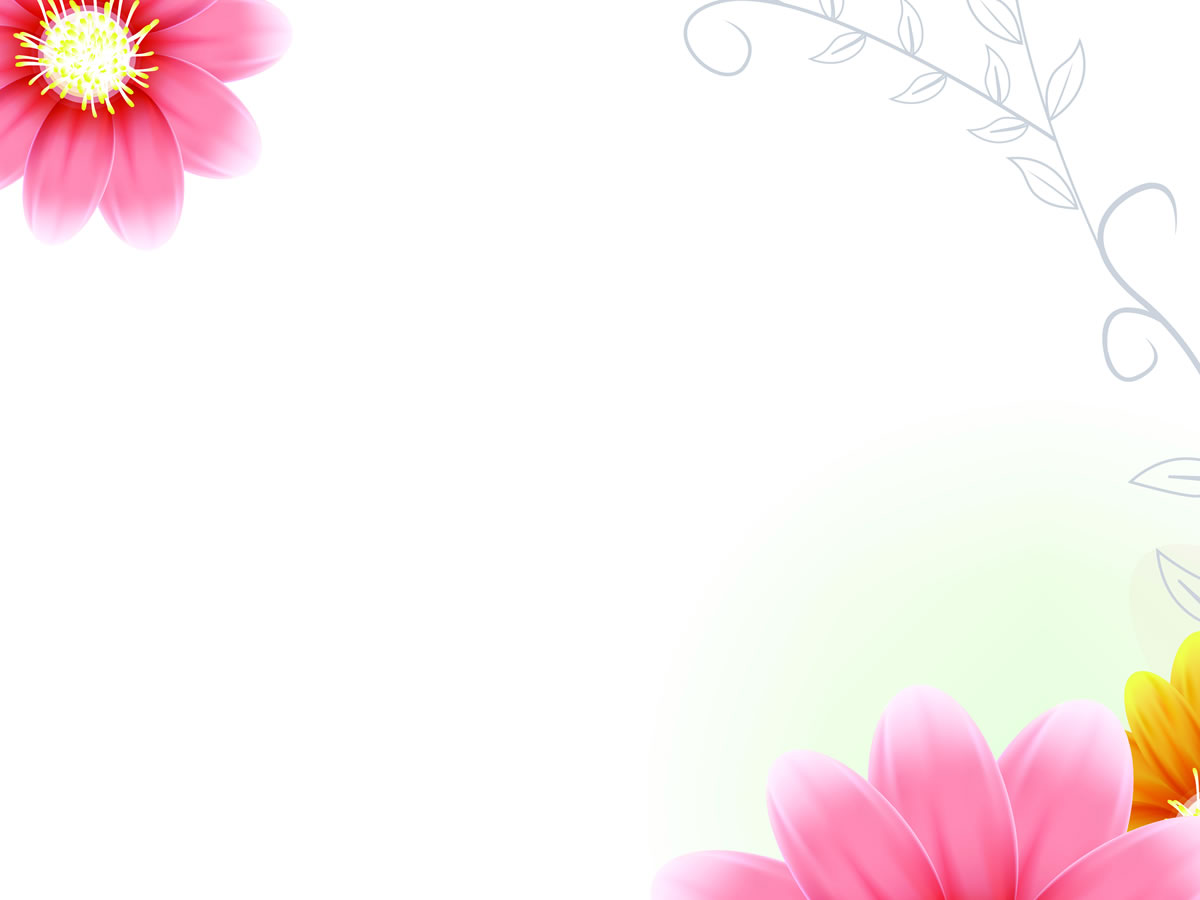 সবাইকে ধন্যবাদ
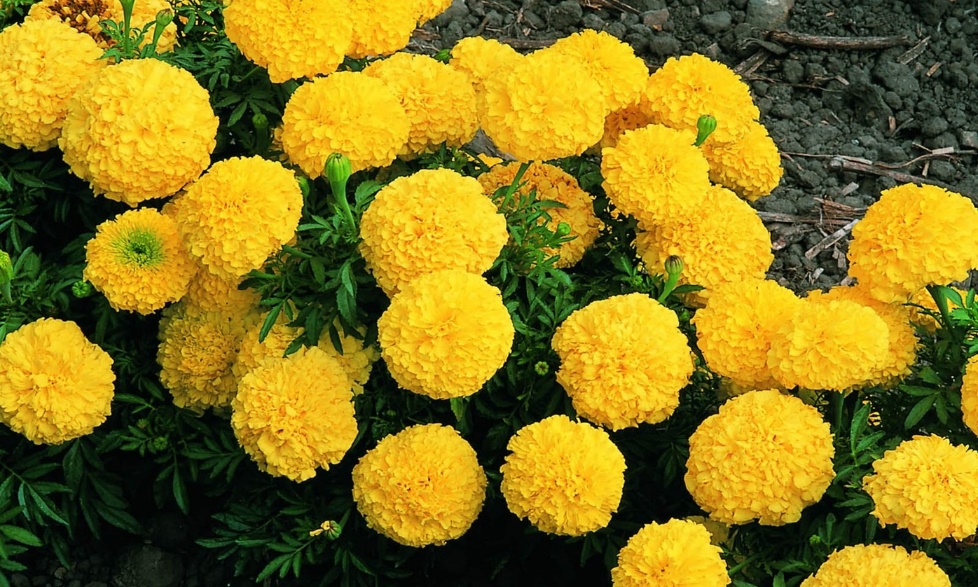 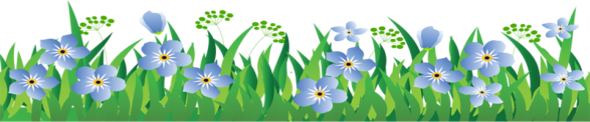